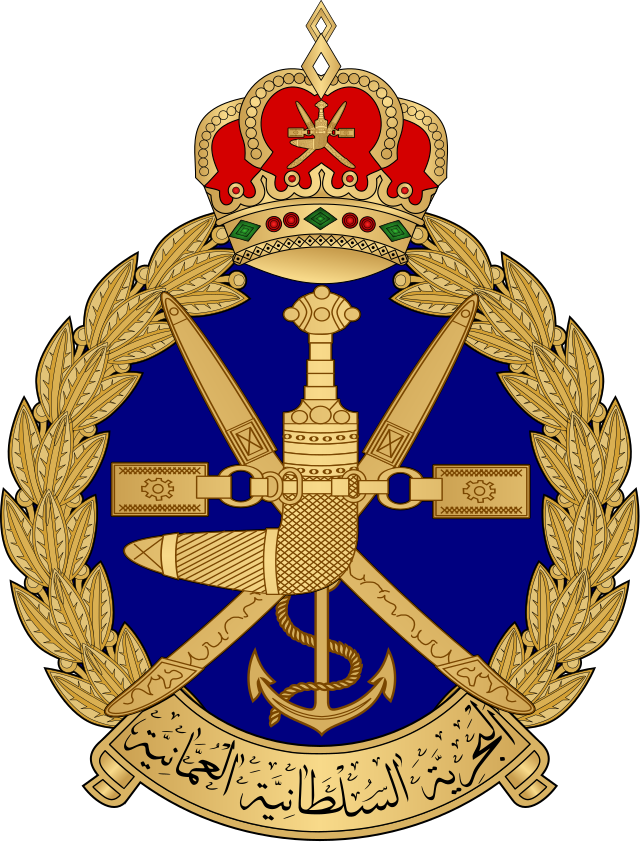 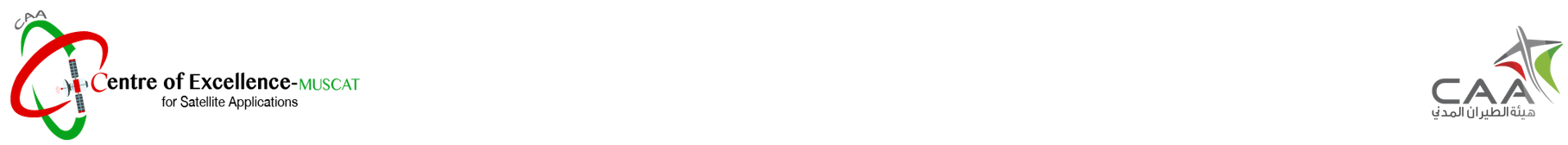 Oman winter weather
Marine Meteorological Course for Royal Oman Navy
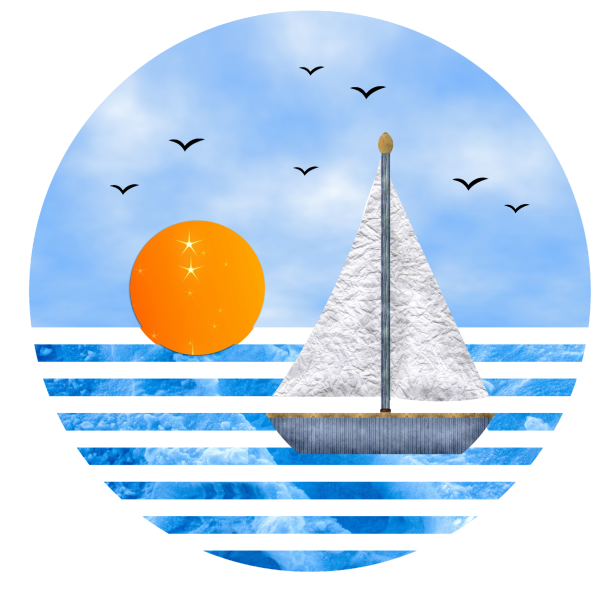 Lecturer: Kauthar Sulaiman Al Jabri
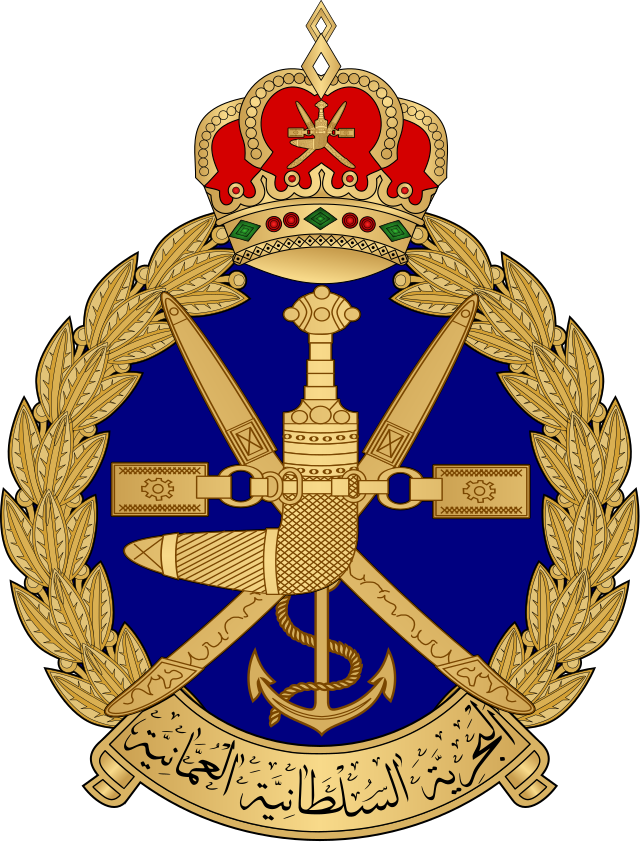 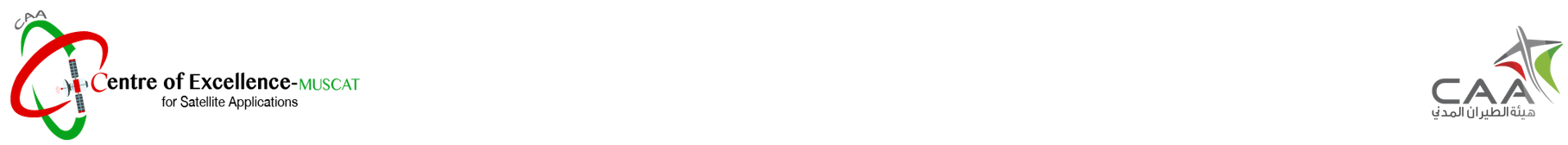 Content
Air masses affecting Sultanate of Oman    
Western disturbance
Cold front
Shamal wind/Dust
Fog
Siberian high
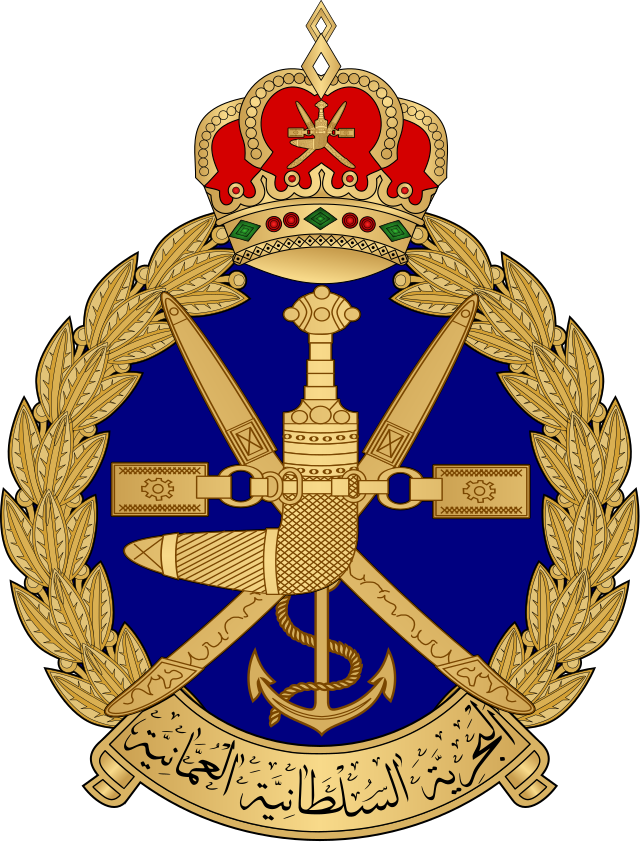 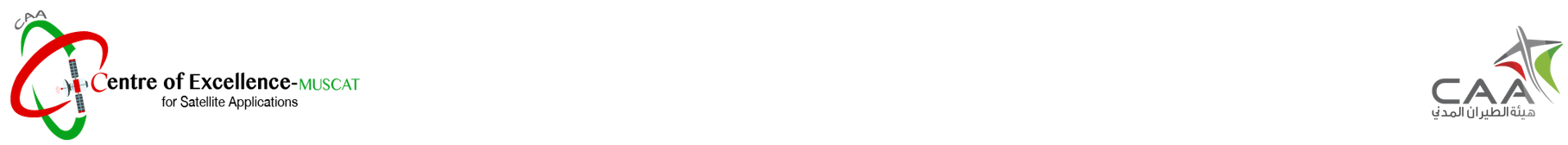 The Seasons
2nd transitional period
From 22nd September to 20th December
Winter
21st December to 21st March
1st transitional period
Summer
From 22nd March to 20th June
21st June to 21st September
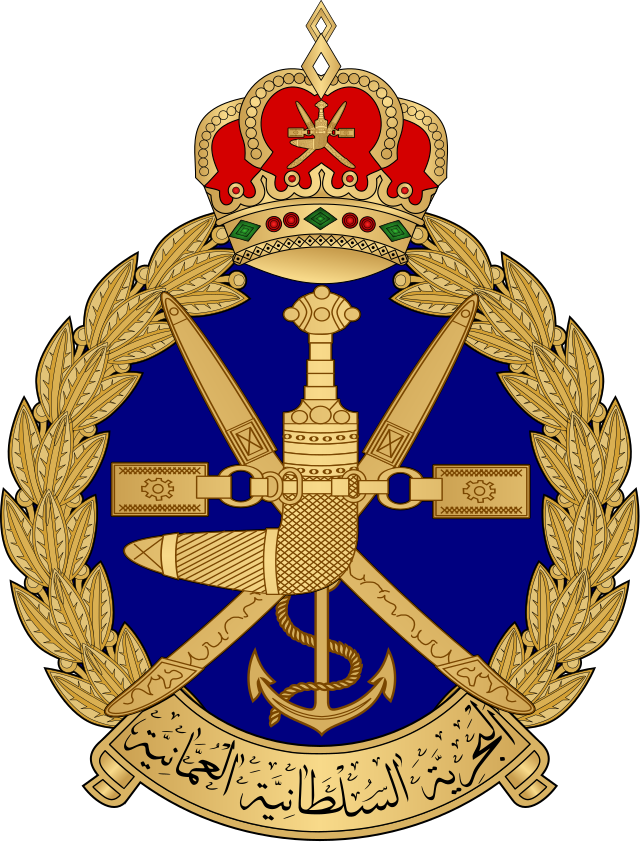 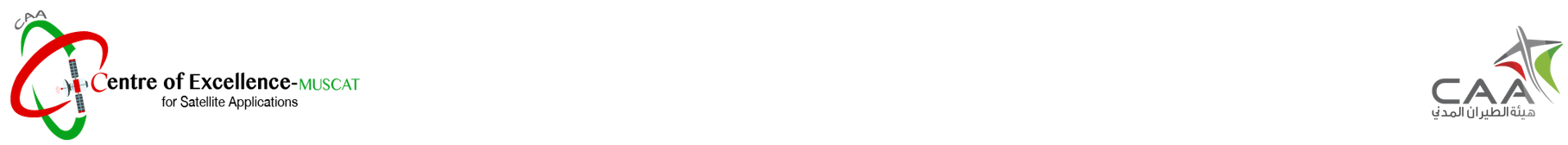 Subject 1:
Air masses
Air masses influence Sultanate of Oman Climate
Air masses affecting Sultanate of Oman
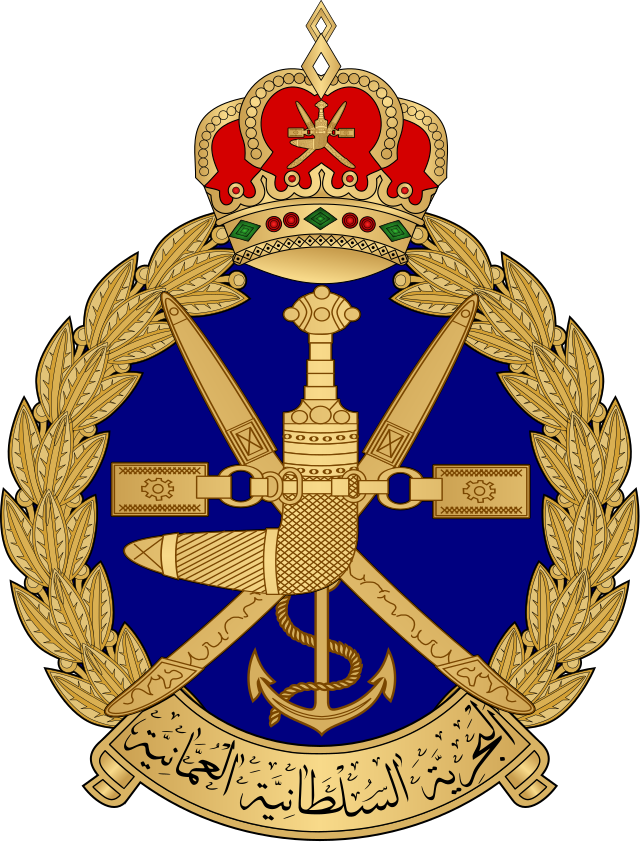 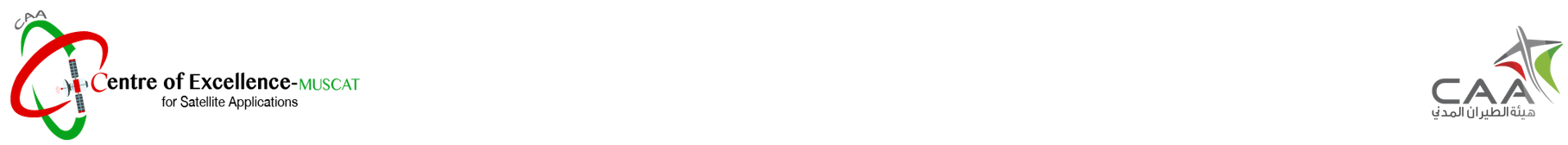 1: Air masses
Air masses are…
A large body of air sits over an area of 
land or water for a long period of 
time, it will take on the characteristics
of the land or water beneath it.

Named for their SOURCE REGION 
Continental (c)
Maritime (m)
Arctic (A)
Polar (P)
Tropical (T)

When Air Masses move they bring their temperature and humidity to new areas.
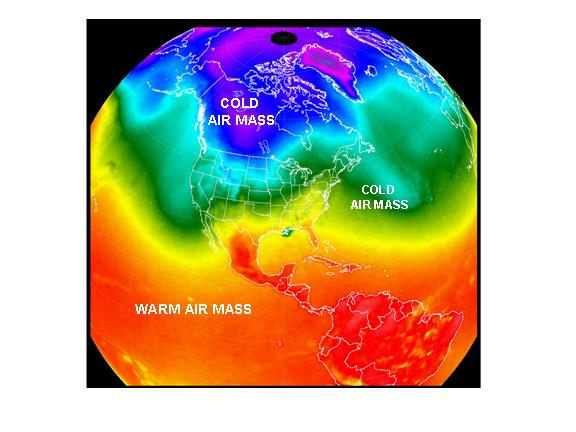 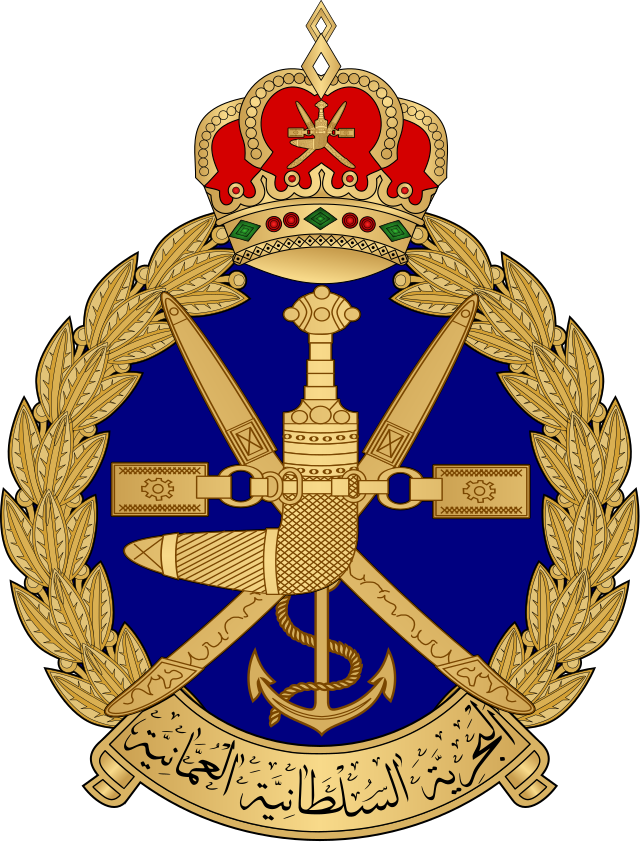 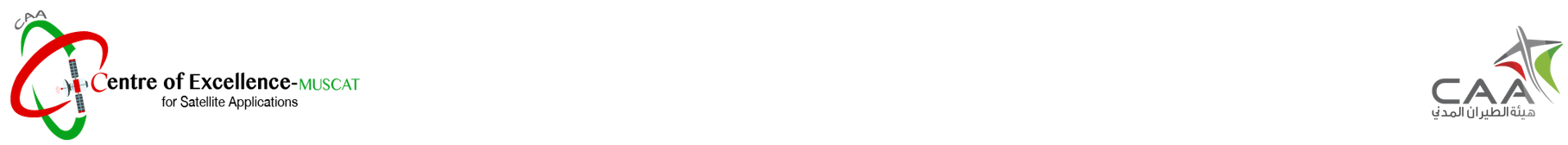 2: Air masses influence Sultanate of Oman Climate:
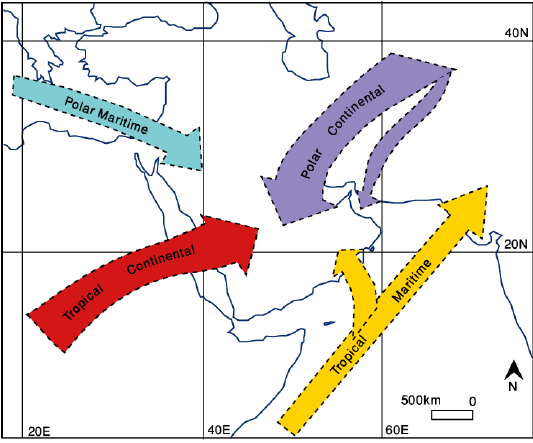 During winter 
Originates over central Asia
 low temperatures at the surface
Stable atmosphere 
Occasionally out break
Frequently active During winter  
North Atlantic
Cold front with TS developing
Strong winter Shamal wind
During Summer
north Indian Ocean
 low temperatures + rain
Oman SE Coasts
late First Transitional and early summer 
North Africa
low humidity , very high temperatures (often in excess of 45°C)
Hazy conditions invariably prevail, Dust
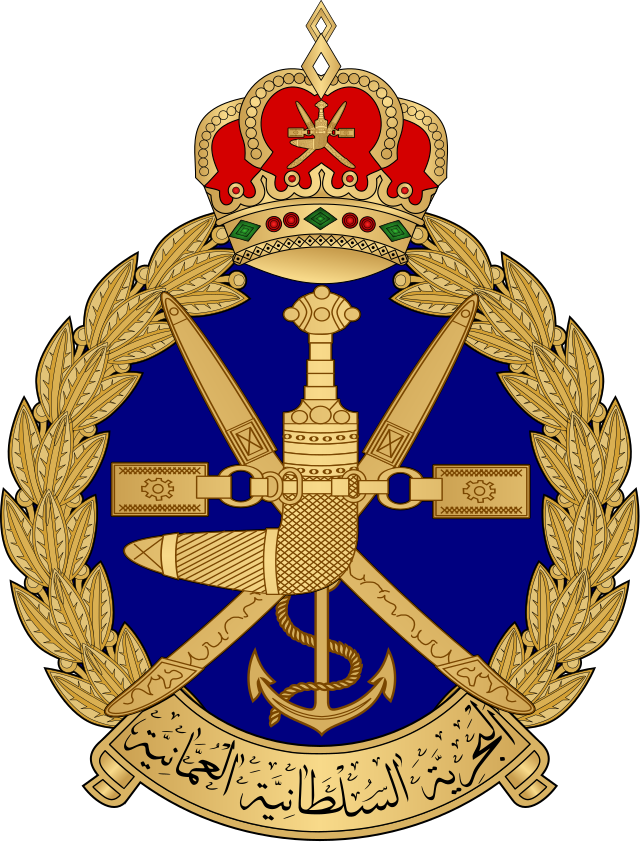 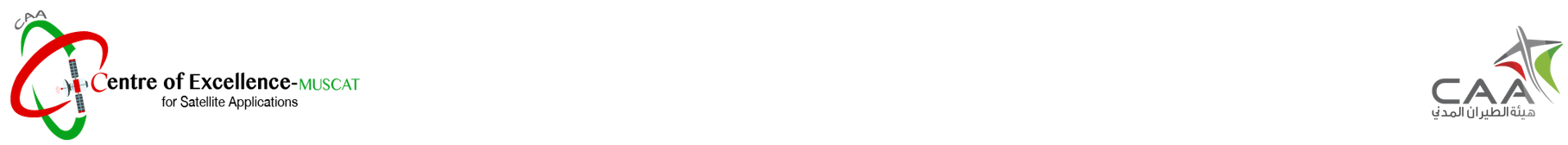 Subject 2:
What is Westerly disturbance? 
How it Develop?  And Its Effects
Western disturbance
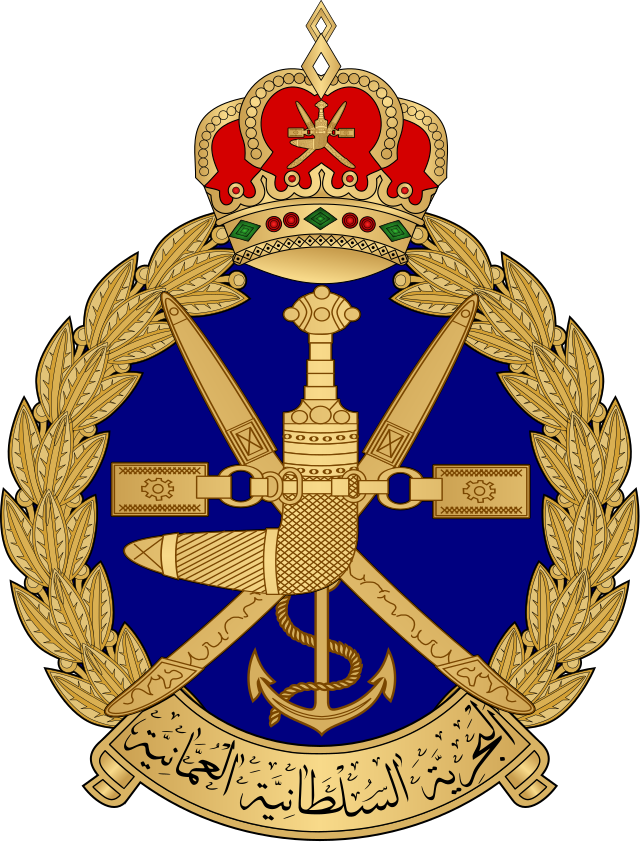 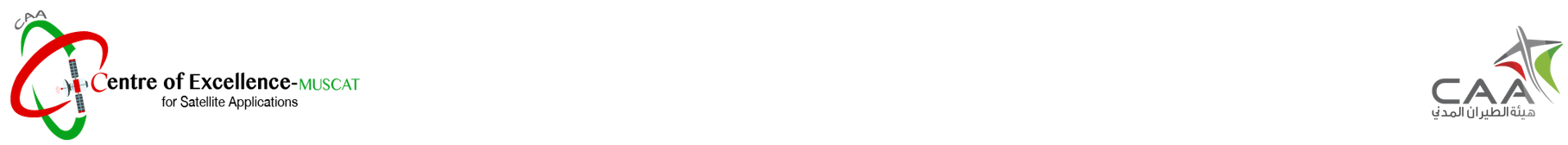 1: What is Western disturbance?
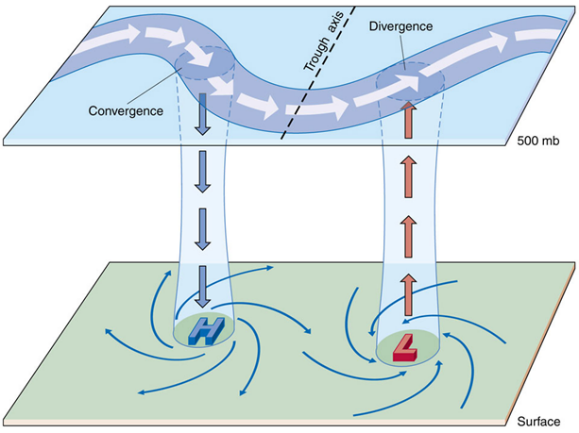 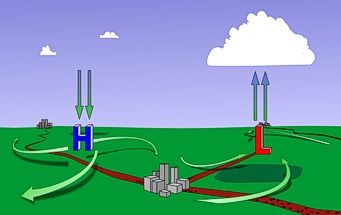 Extratropical storm that originates in the Mediterranean region which brings sudden winter rain to the north-western parts of the Indian sub-continent
A passage of upper air troughs of low pressure area.
Passing from west to east.
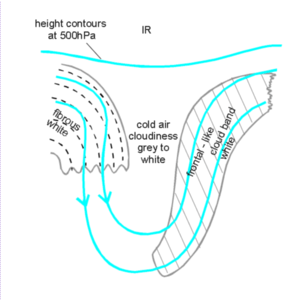 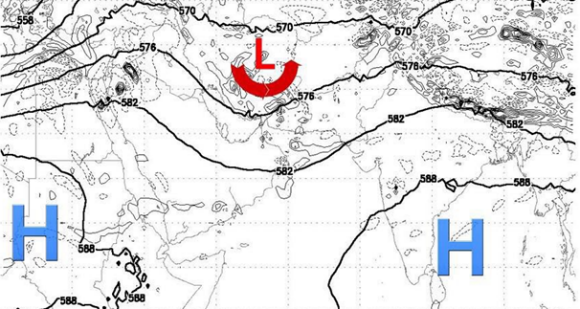 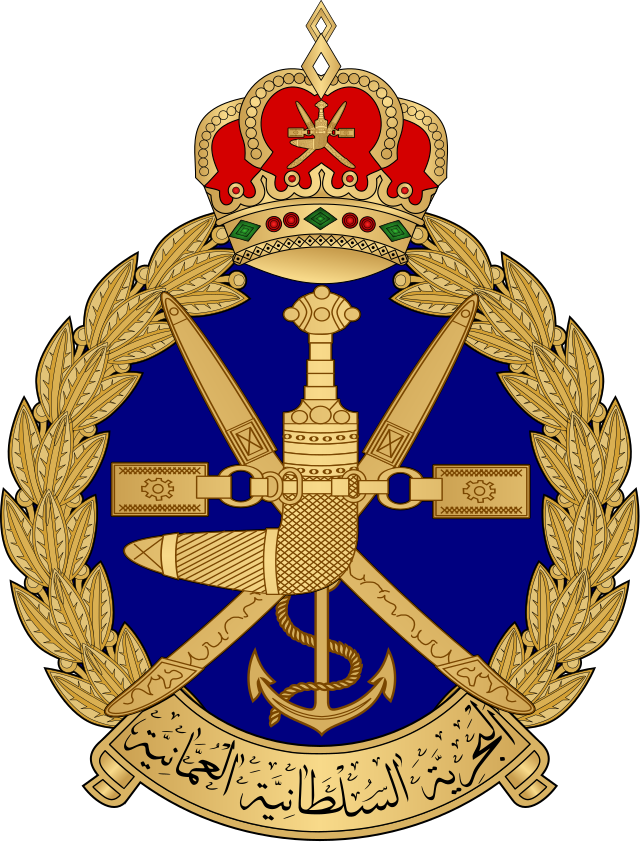 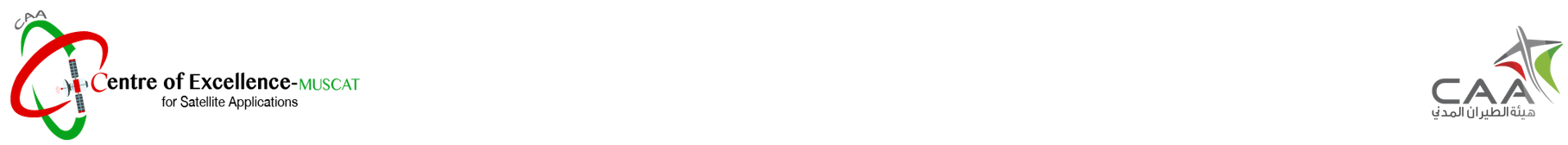 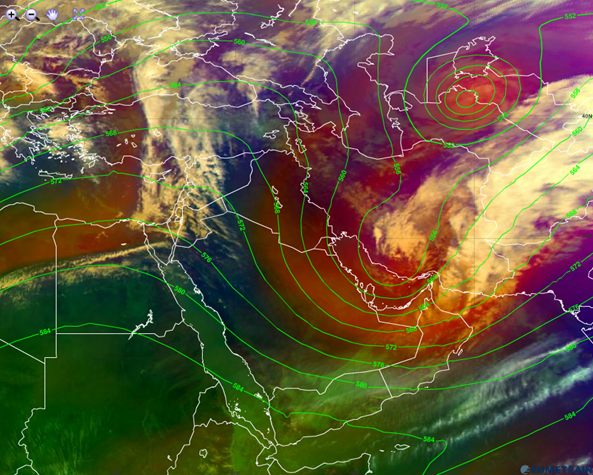 Air mass RGB image
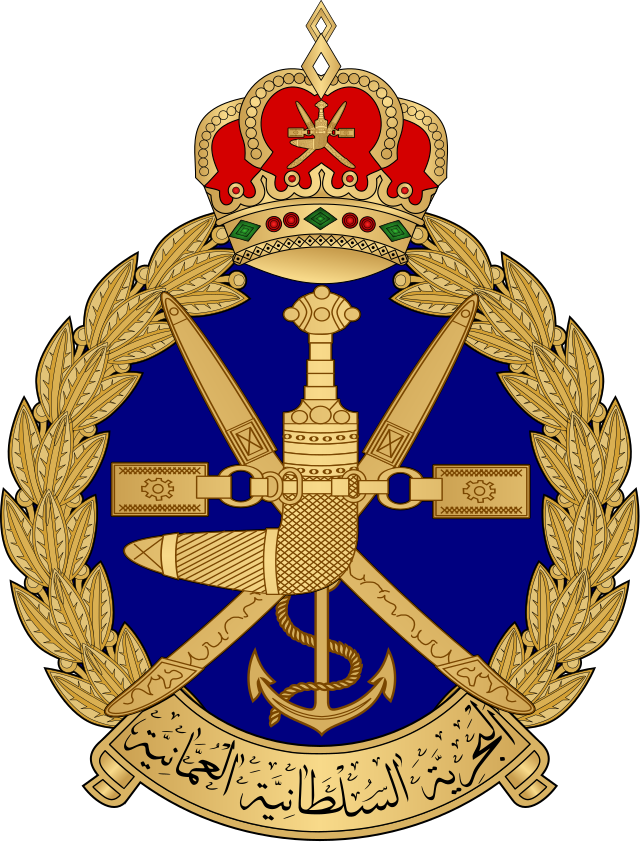 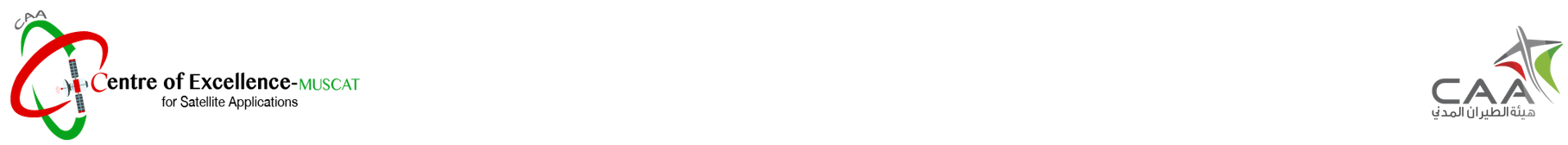 2: How it Develops?
Develop If:
Effects:
Deep convection and thunderstorms.     
Lightening.
Hail.
Strong downdraft.
Flash flood.
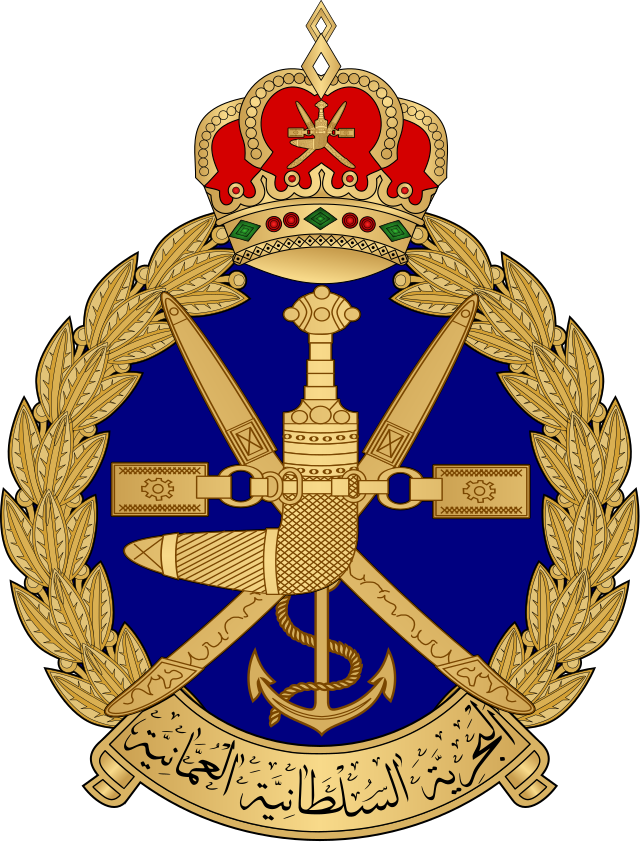 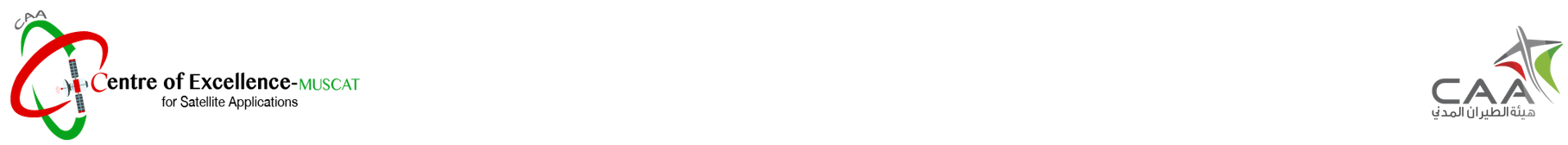 26th -27th  Dec 2015
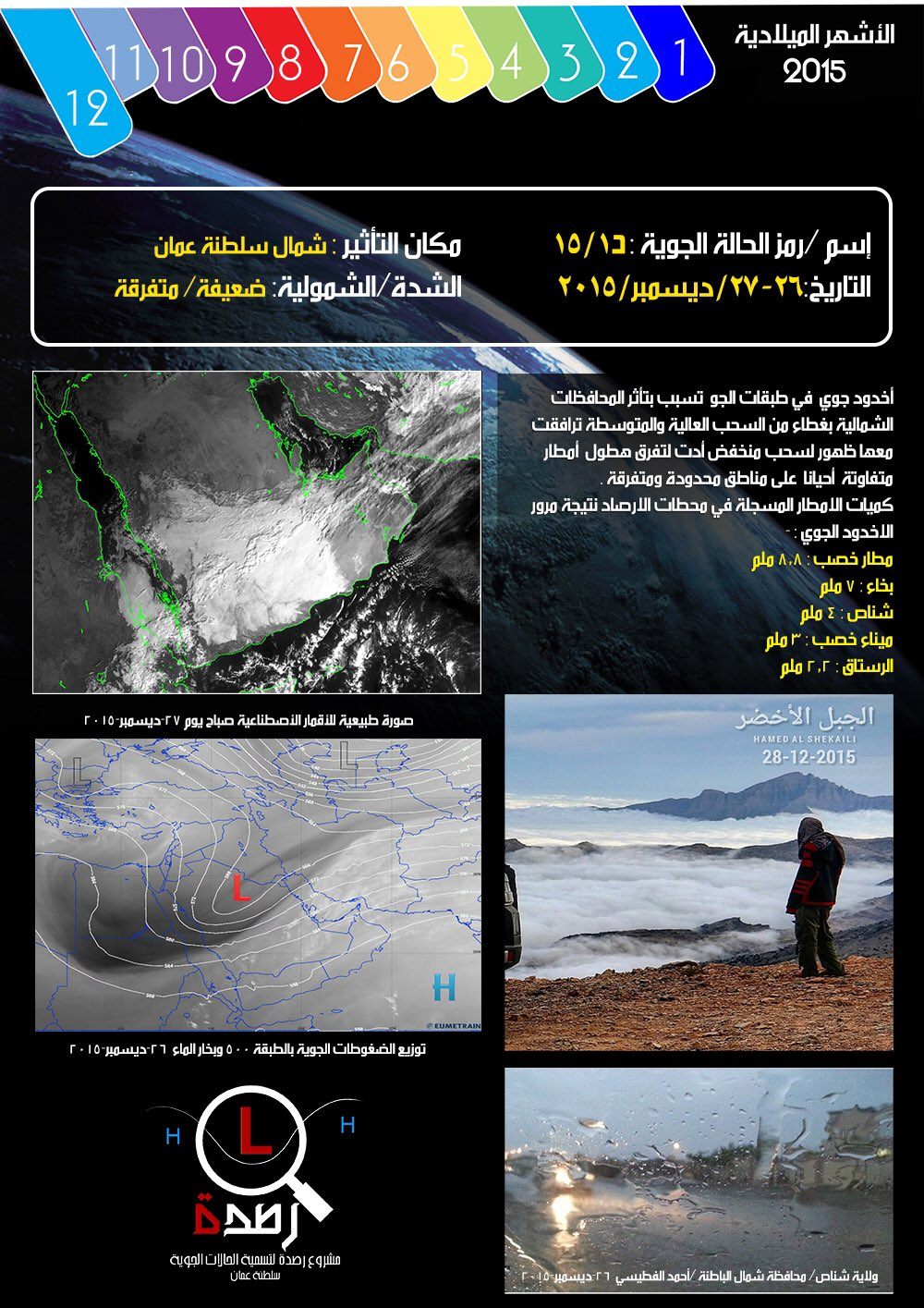 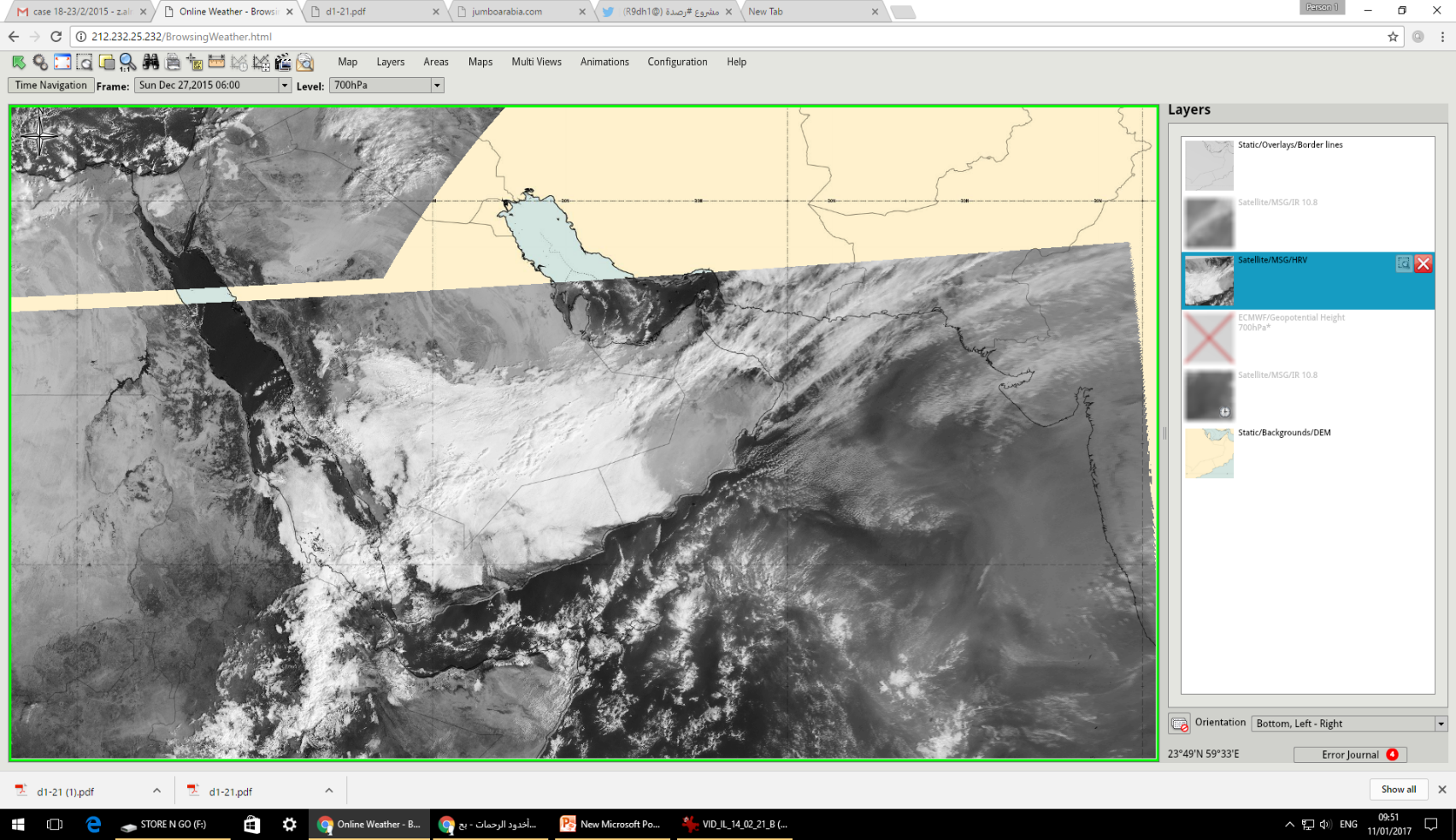 Less humidity
Light to moderate rain 
Khasab recorded 8.8mm
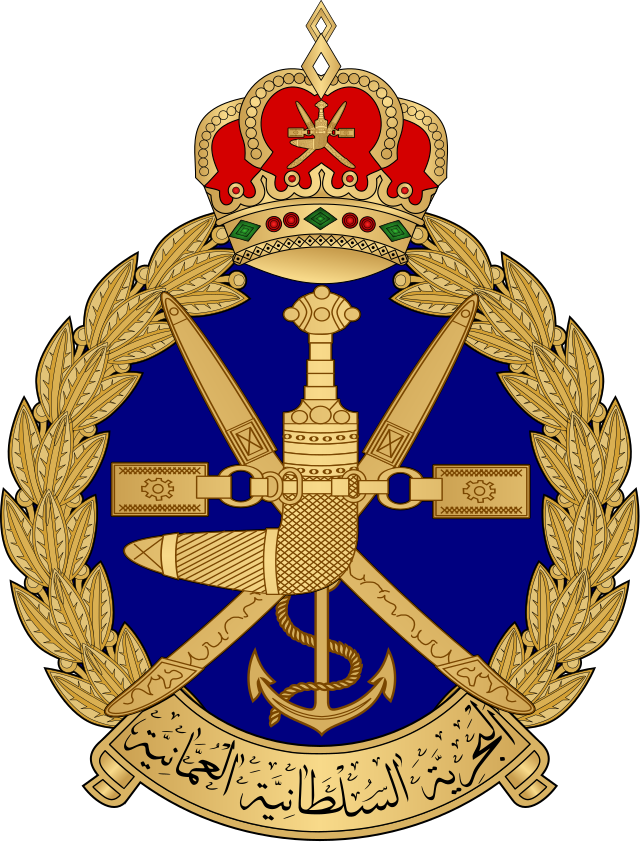 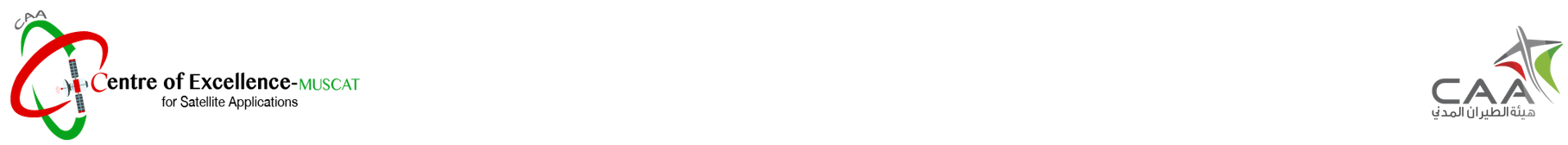 16th  Feb 2015(cold air mass)
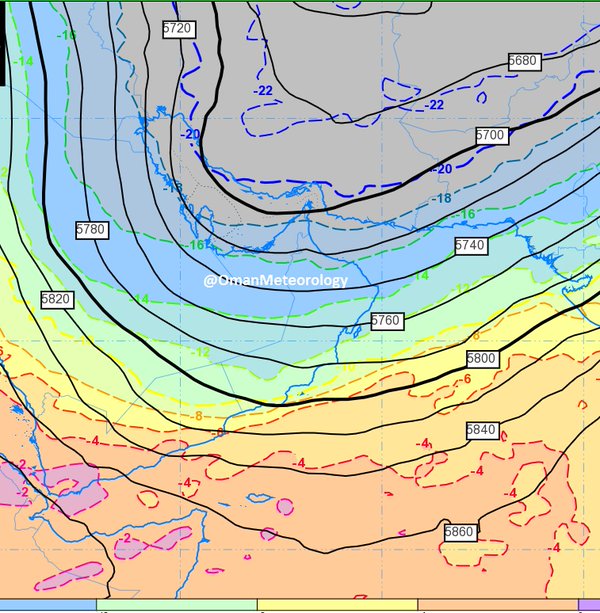 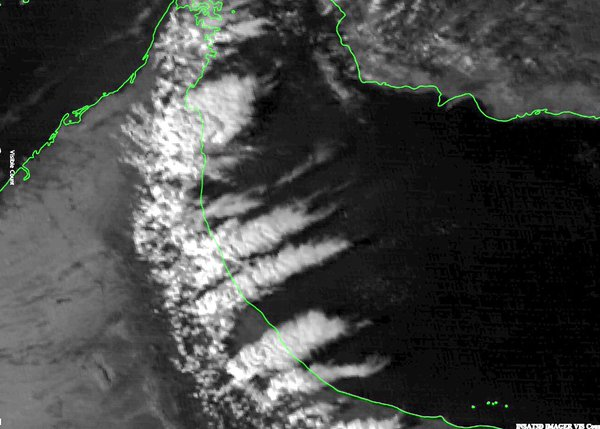 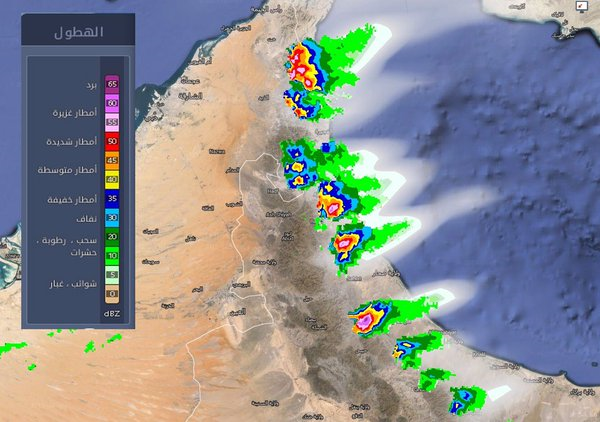 Radar Image
Geopotential height 500mb
Satellite Image
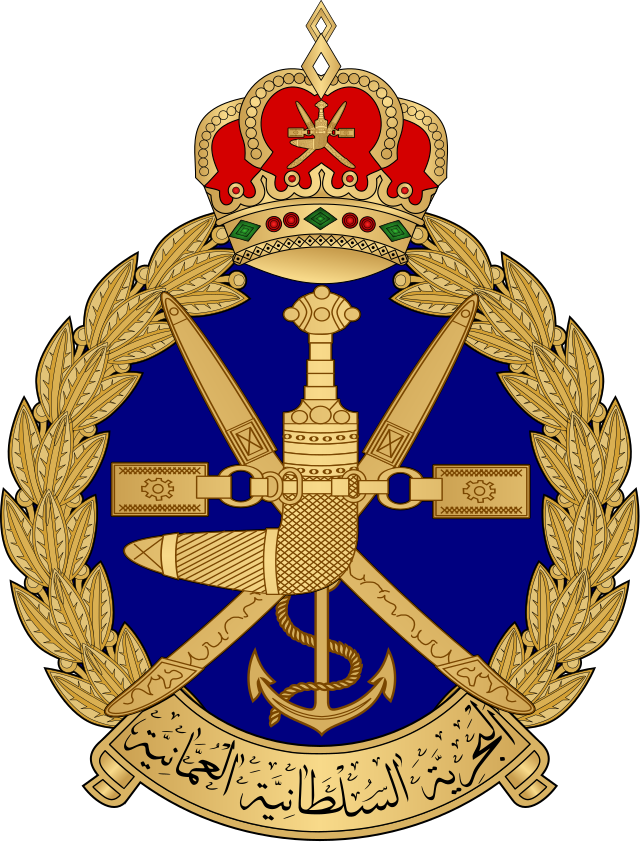 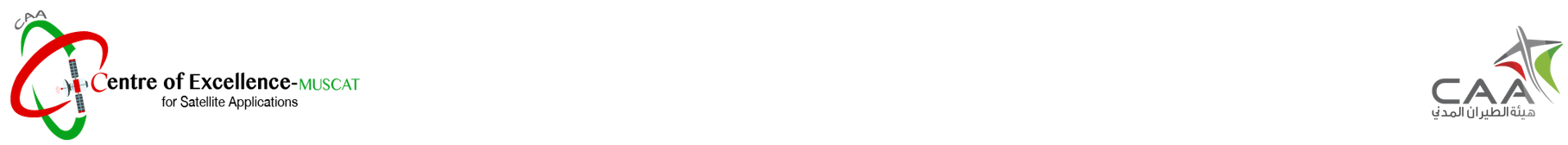 Subject 3:
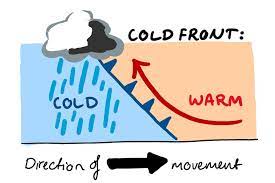 Cold front
https://www.youtube.com/watch?v=YJCW4zuoMM0
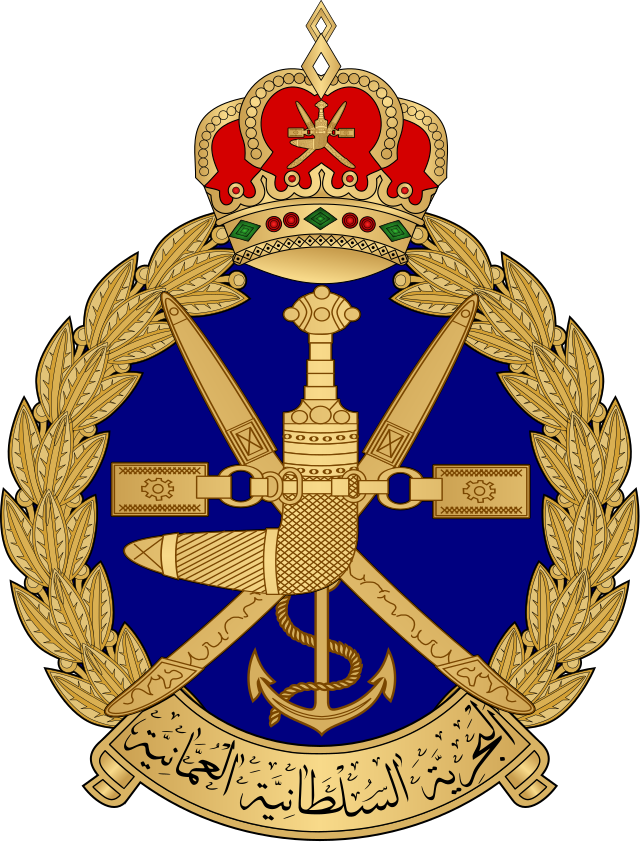 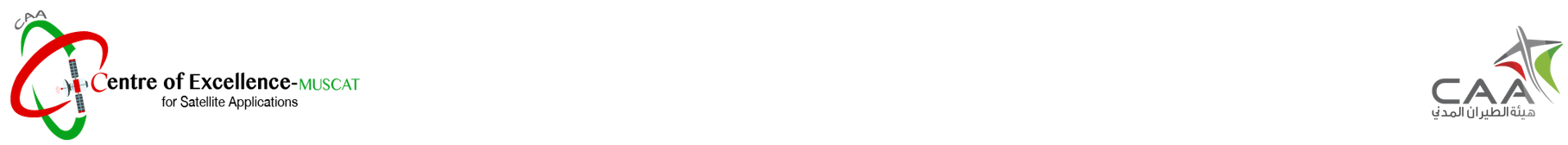 Al Azam Trough
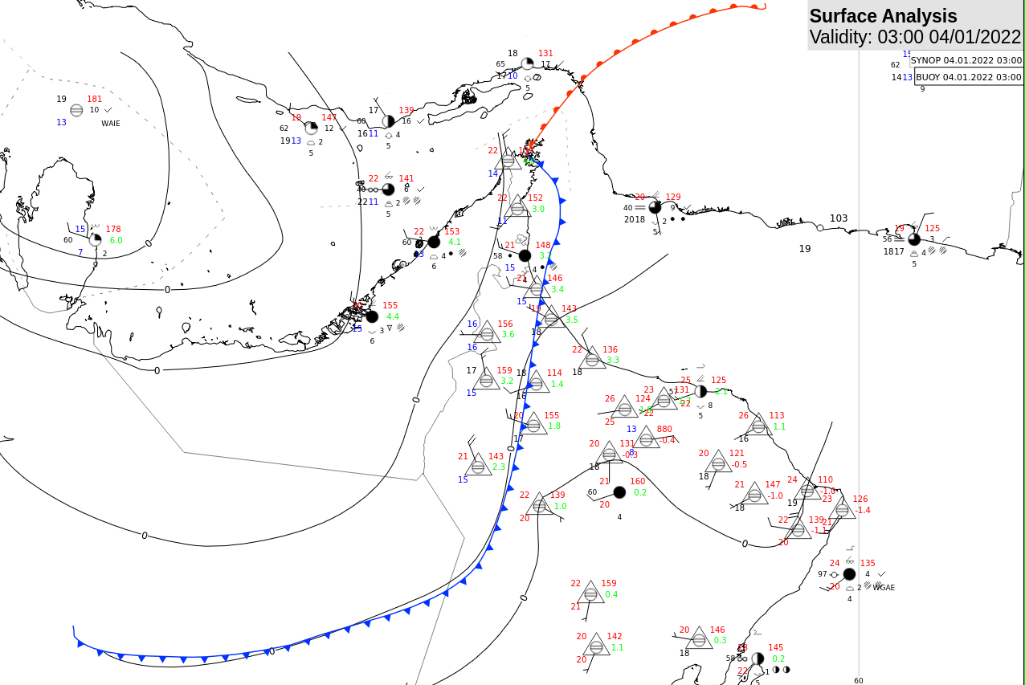 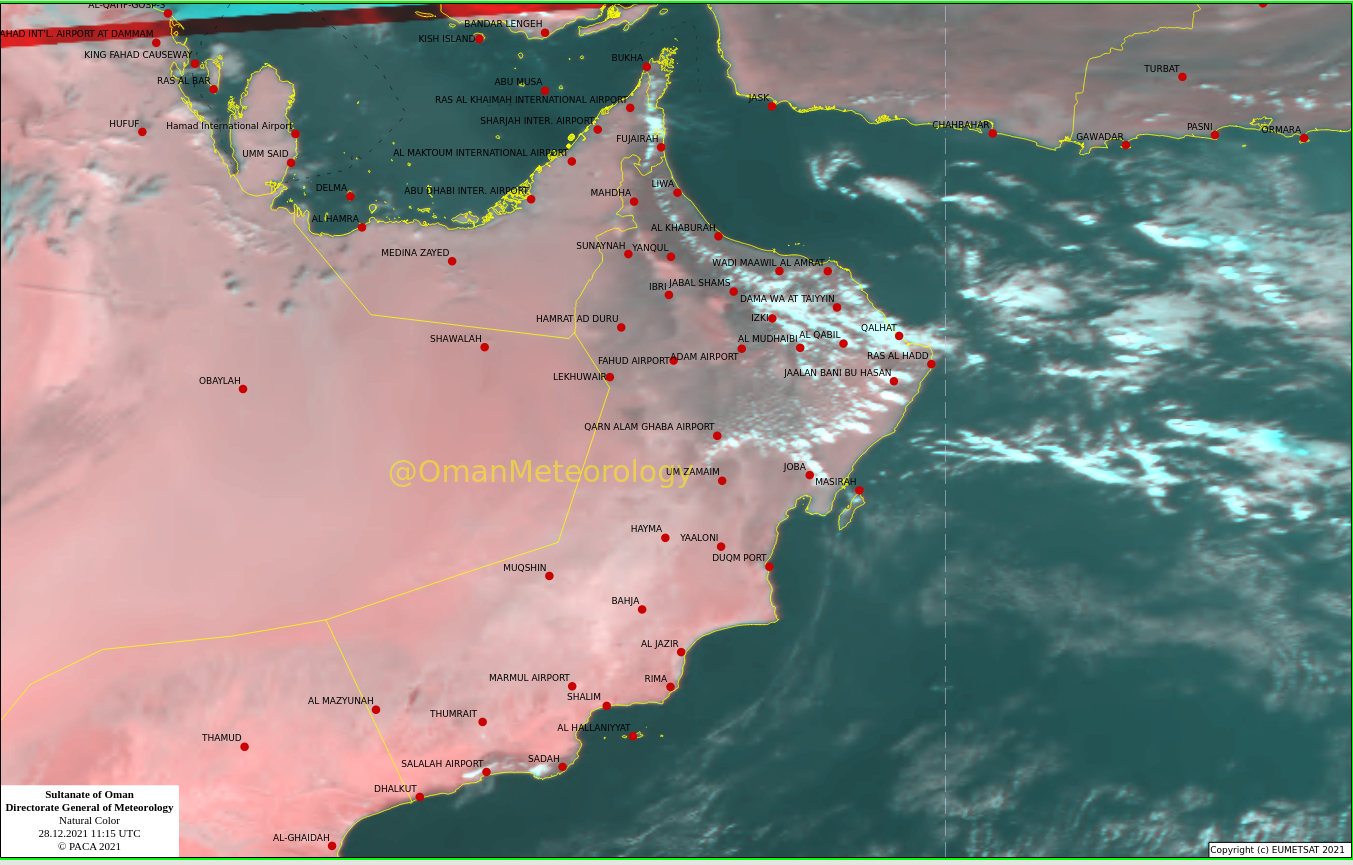 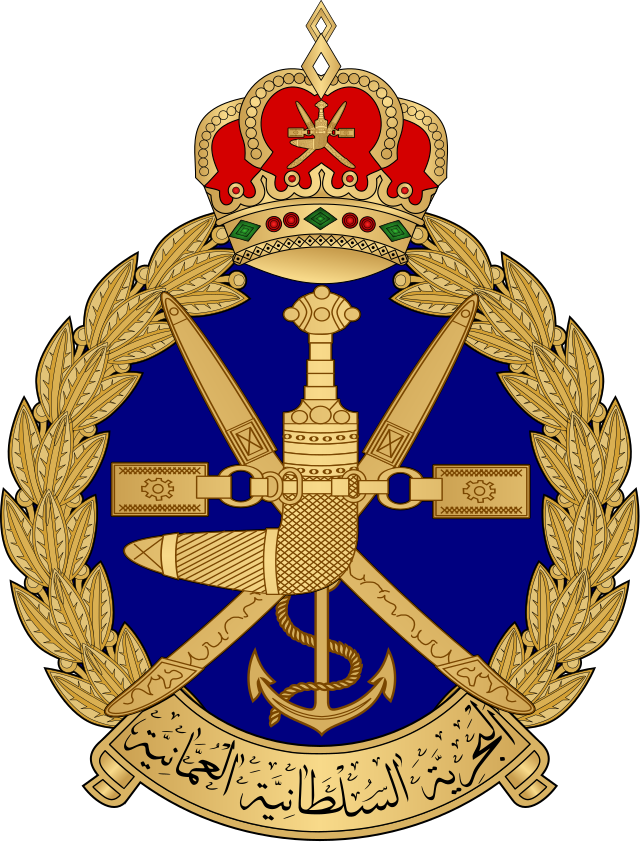 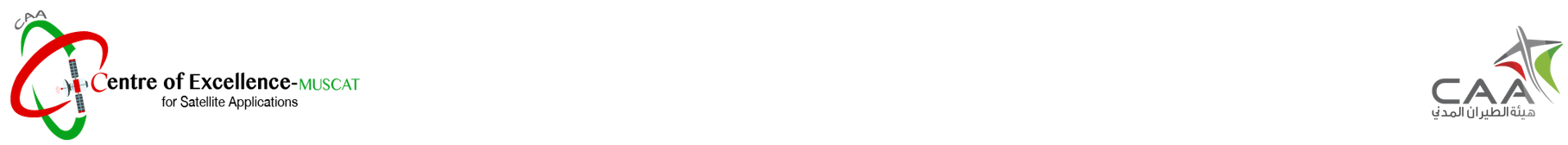 Radiosonde
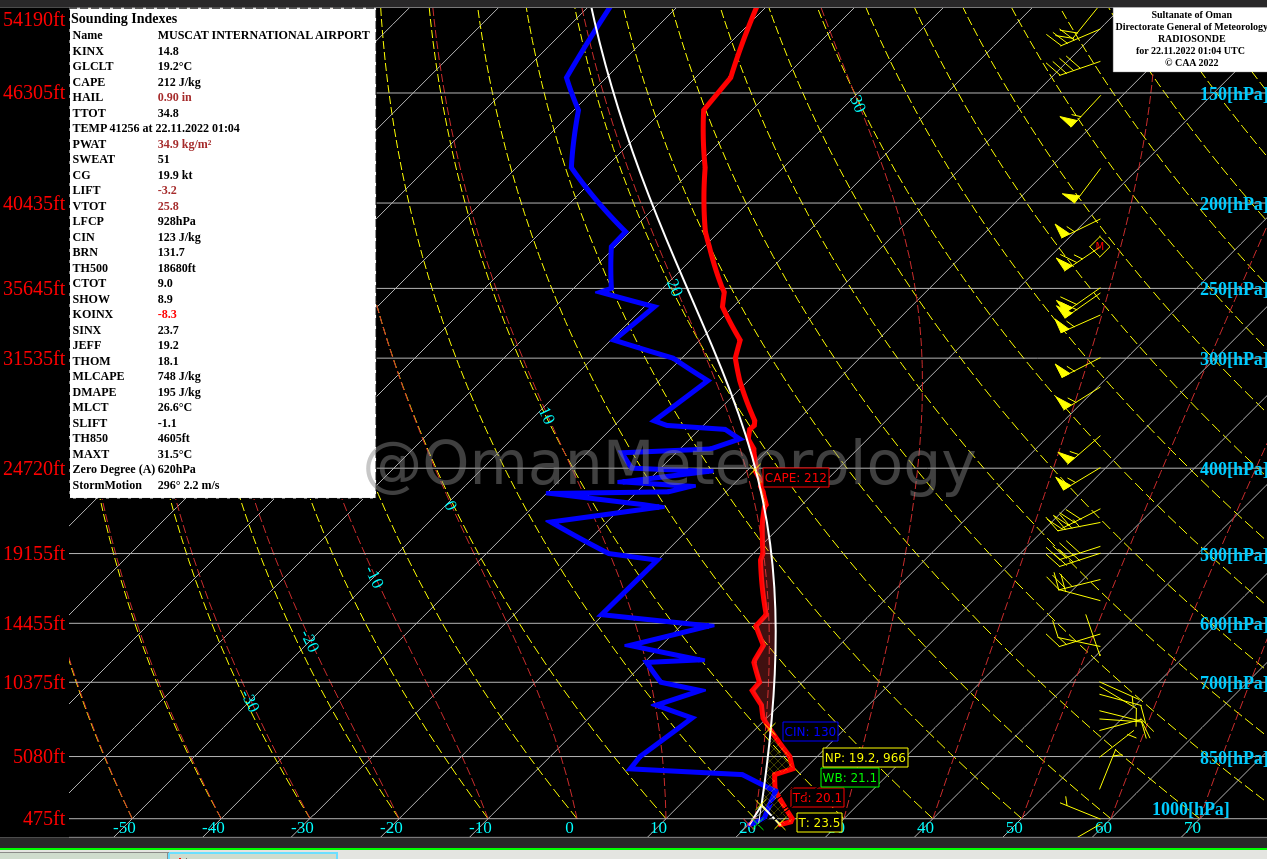 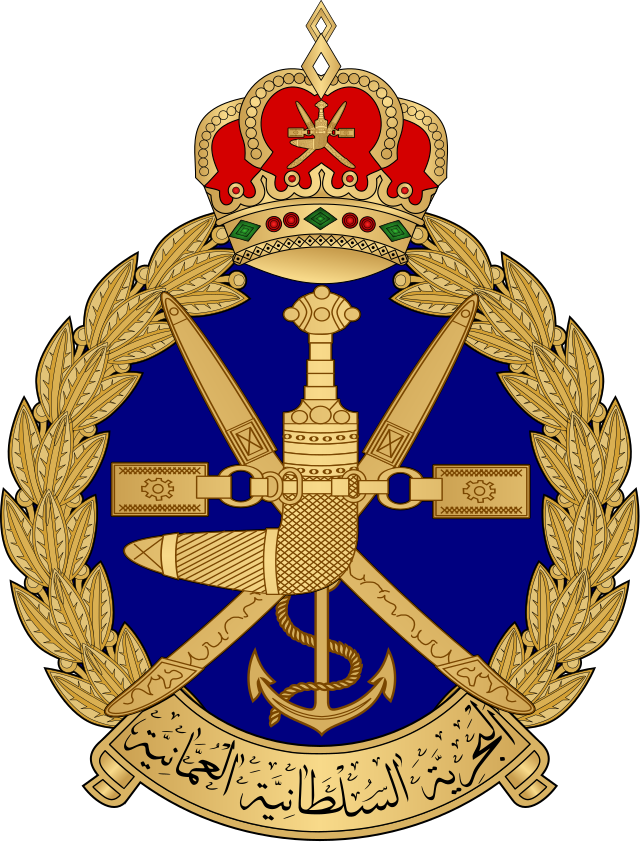 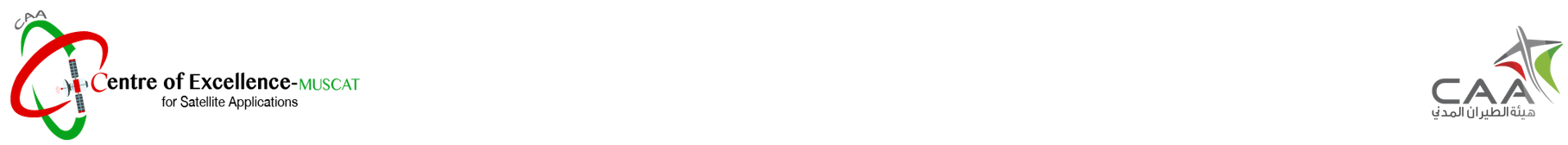 Subject 4:
General background and its effects?
Shamal wind/Dust
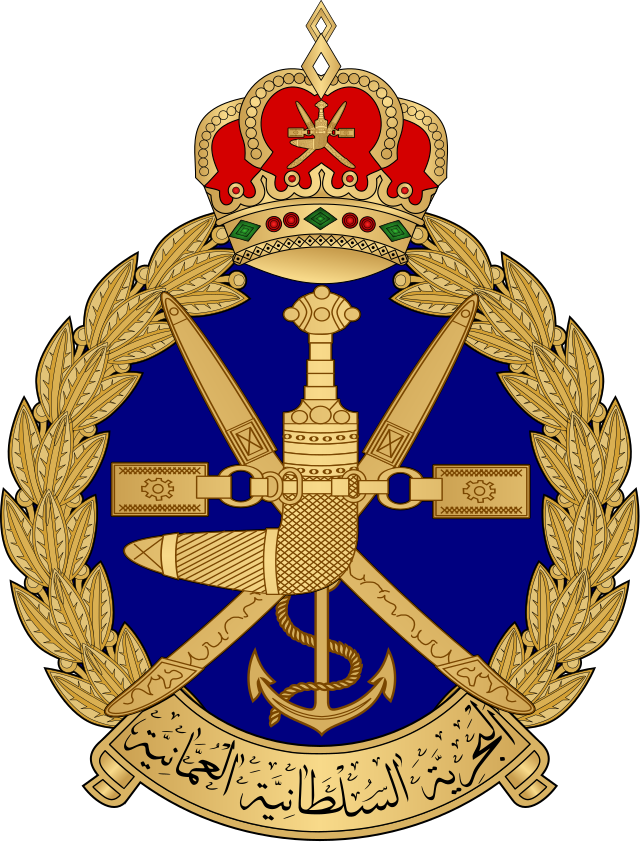 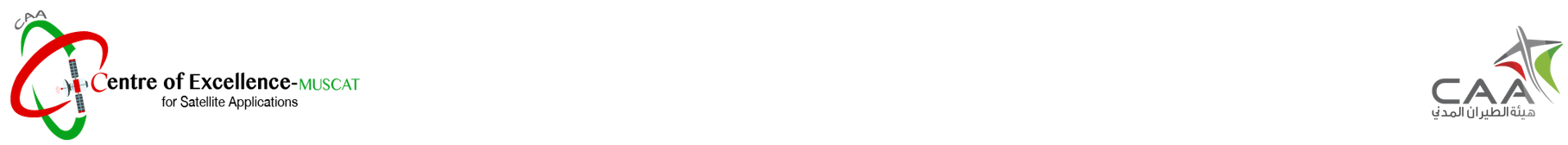 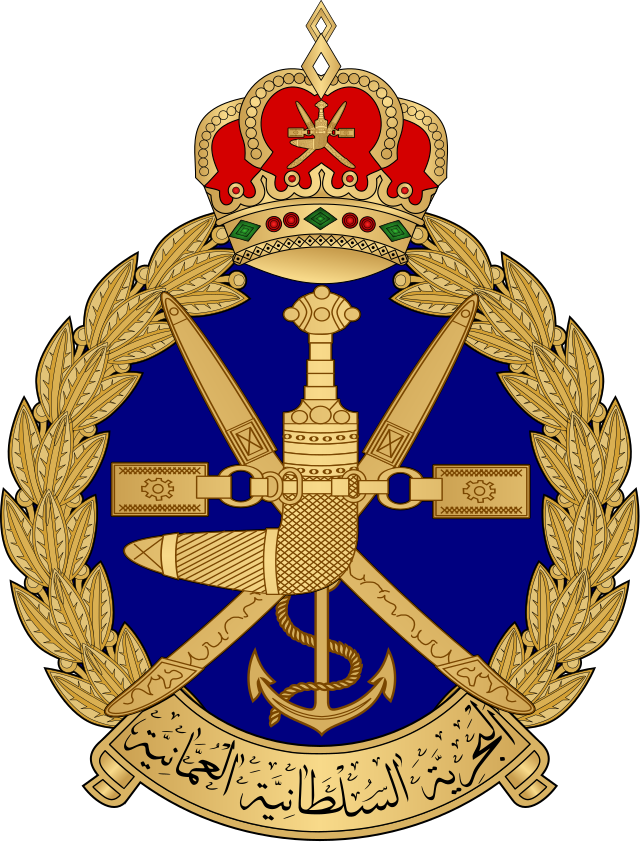 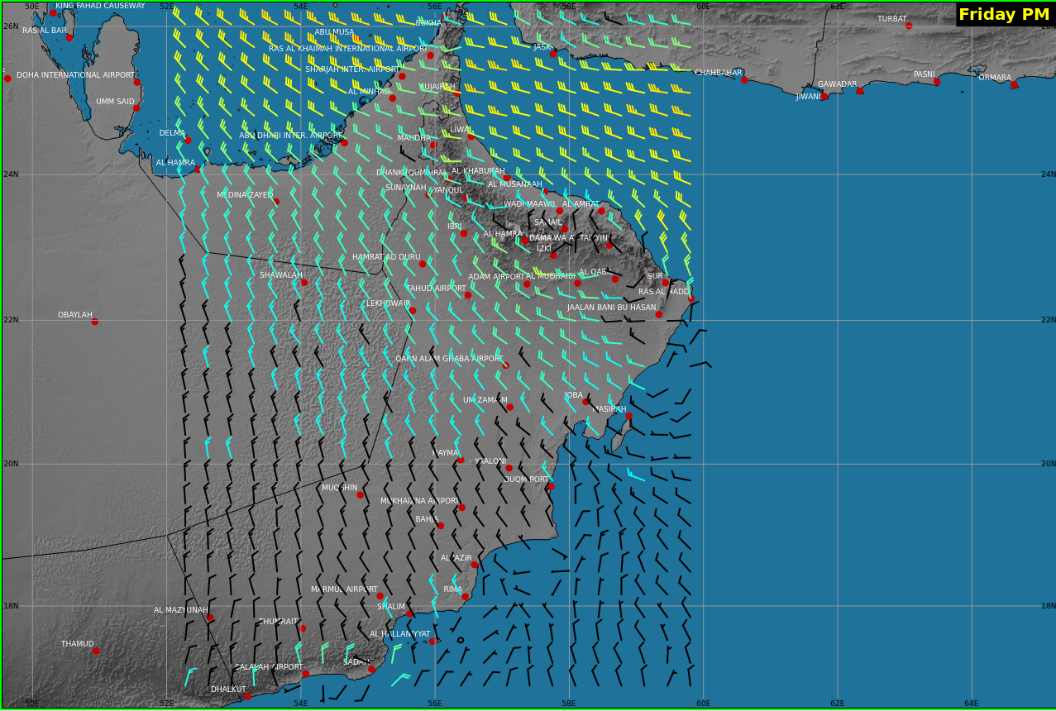 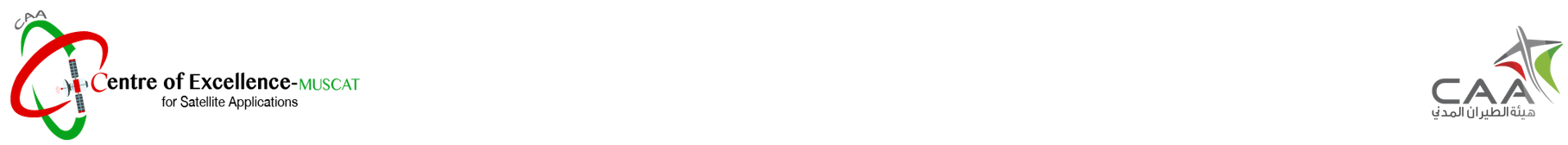 Wind (21st of Jan 2022)
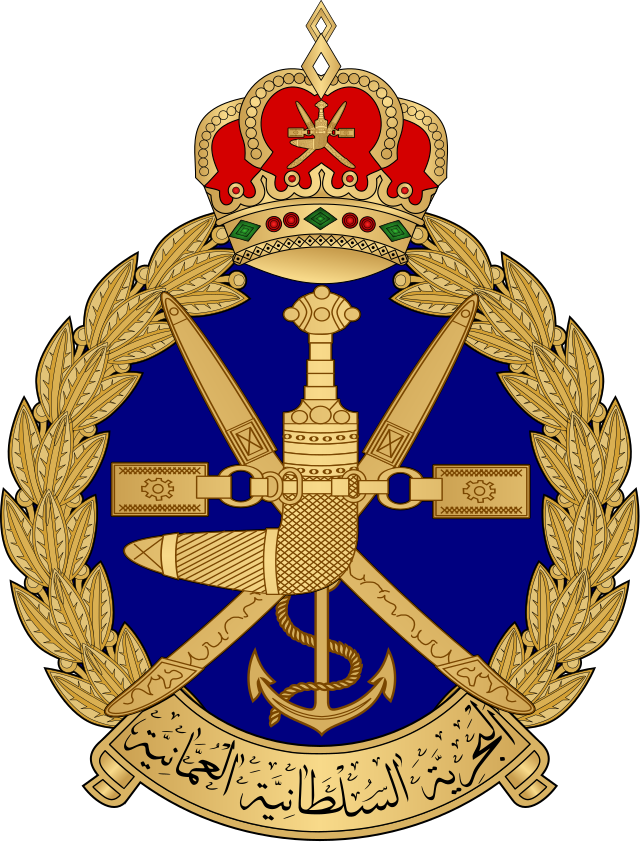 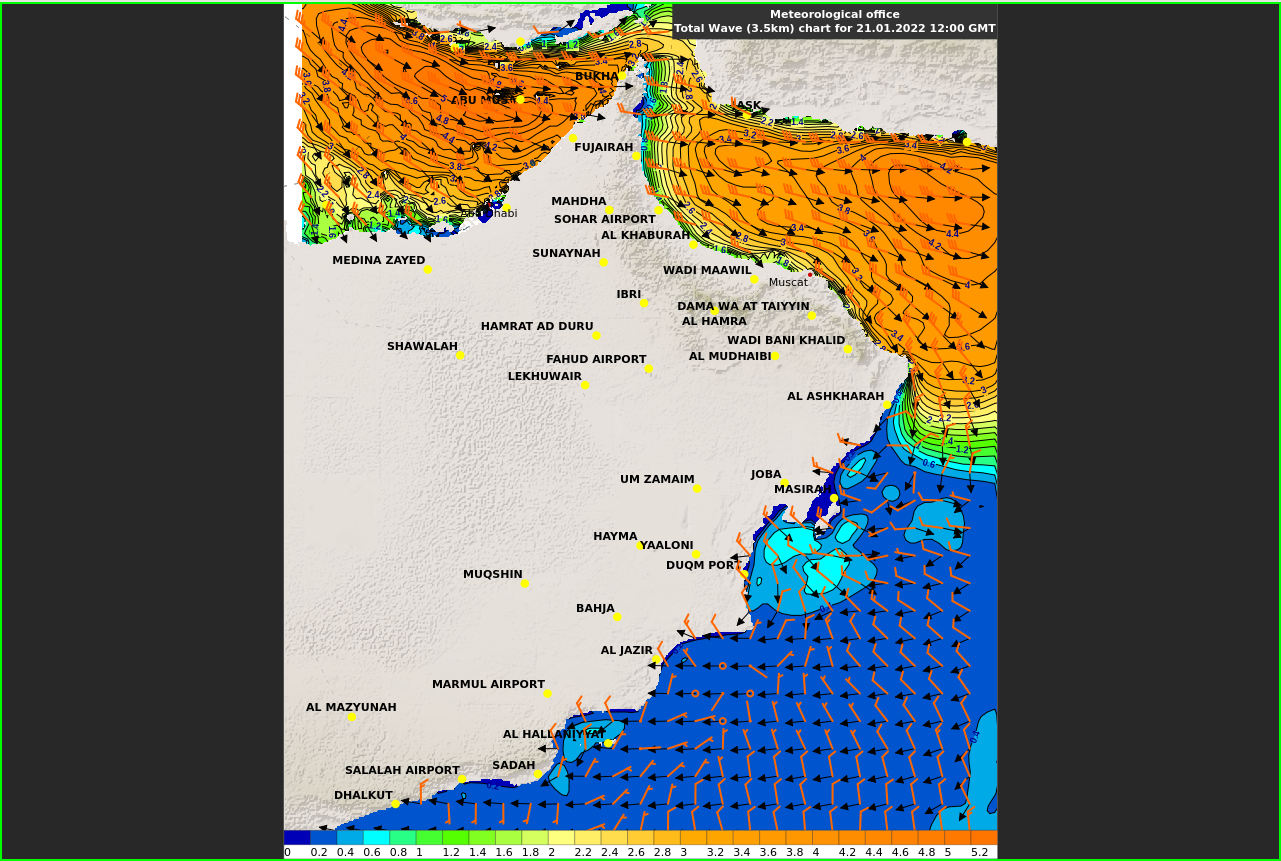 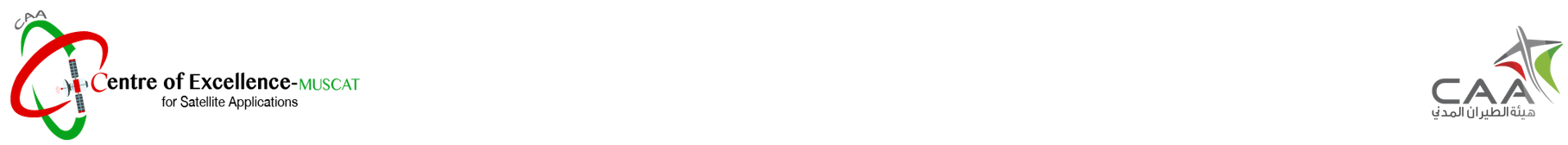 Waves(21st of Jan 2022)
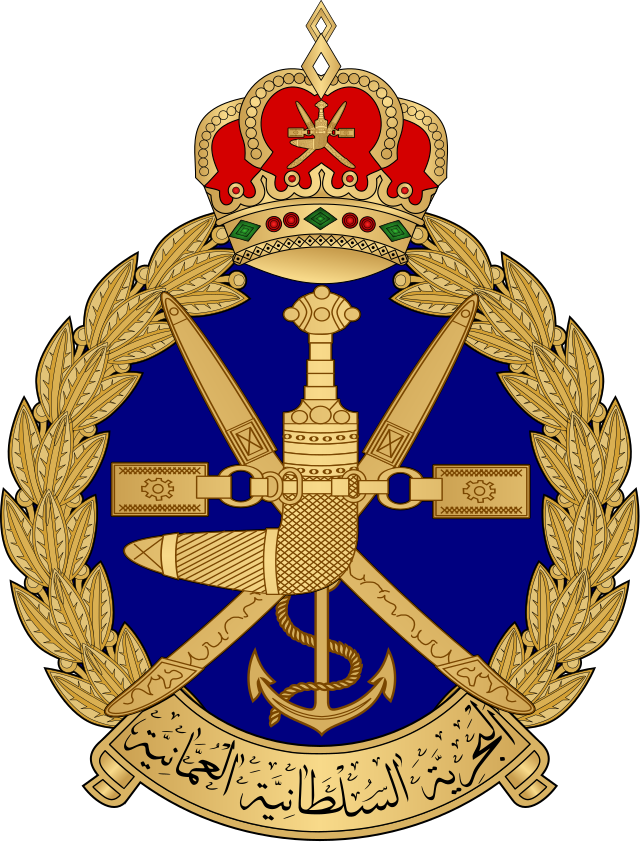 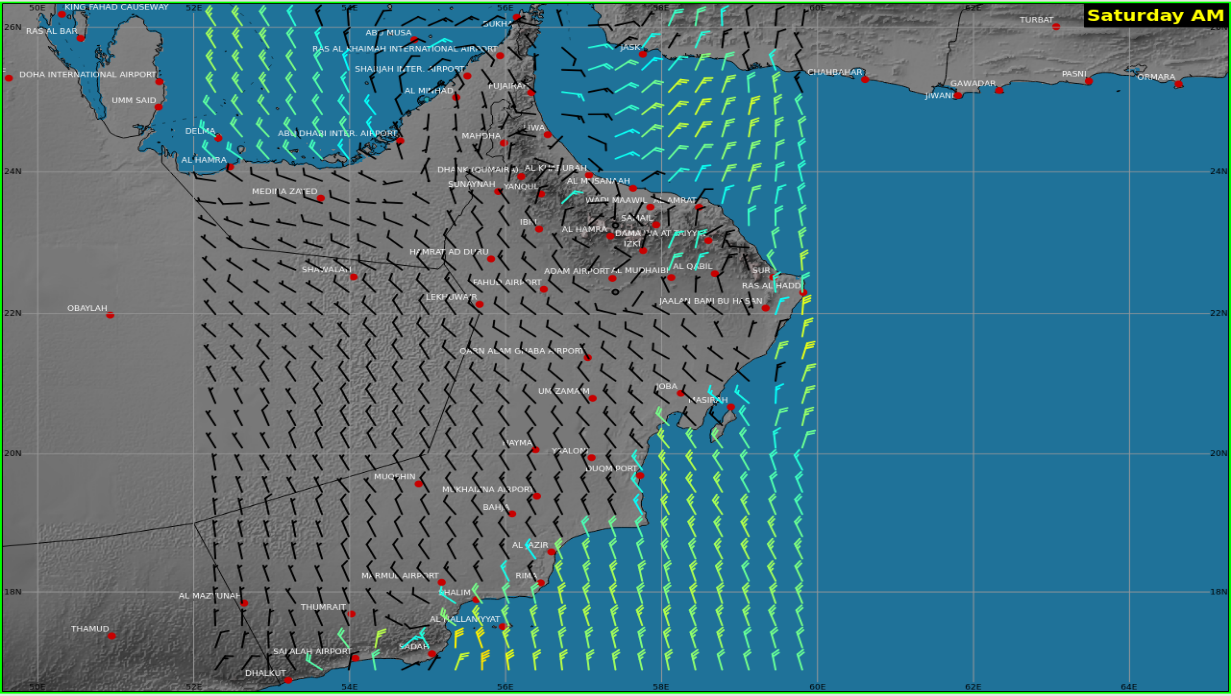 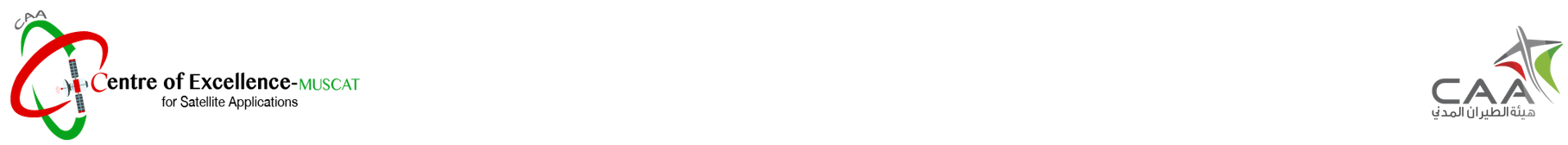 Wind (22nd of Jan 2022)
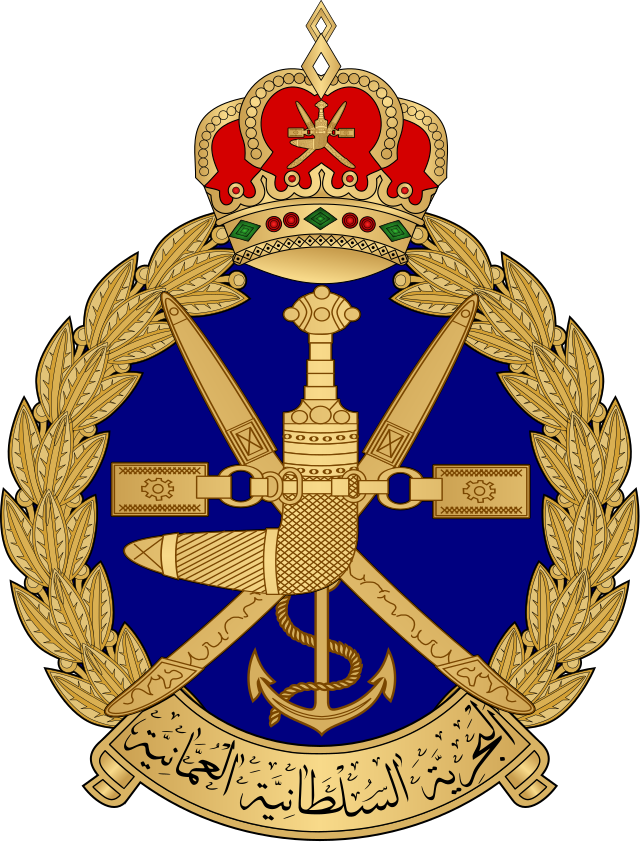 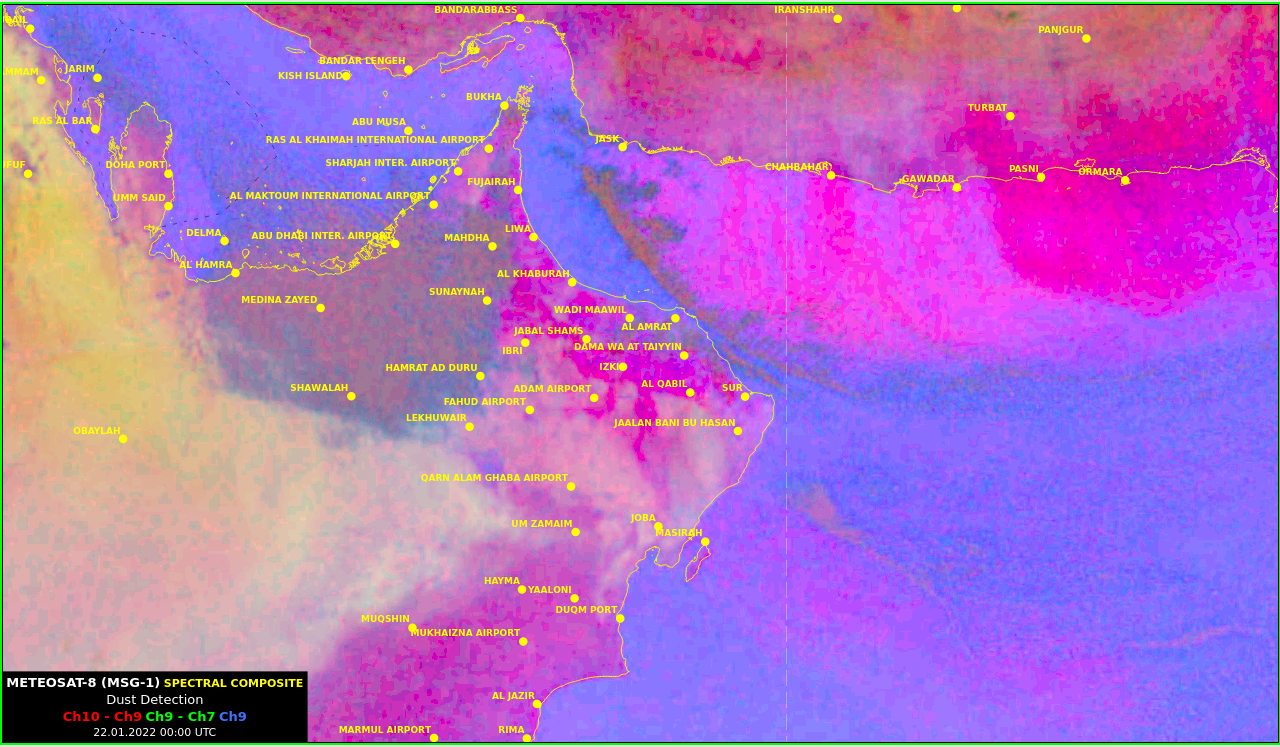 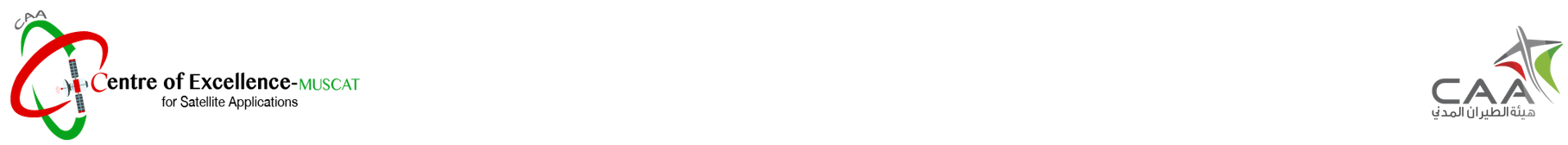 Dust RGB Product(22nd of Jan 2022)
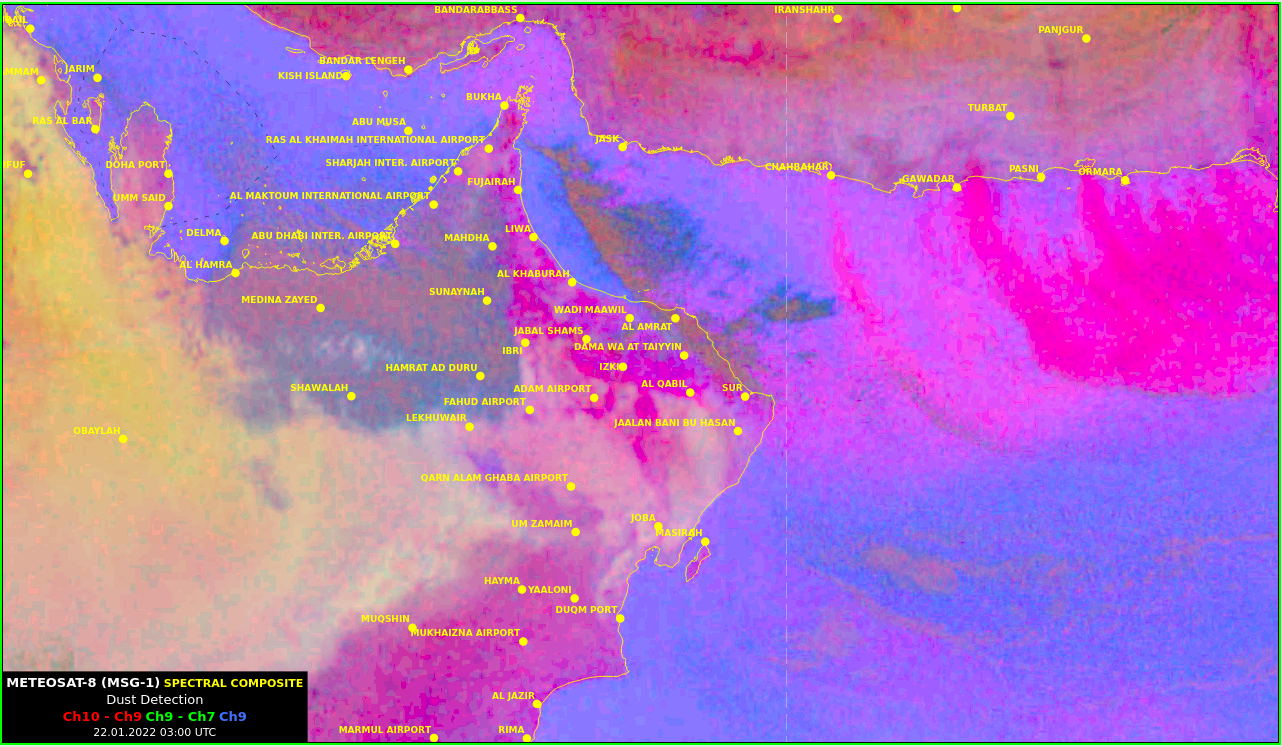 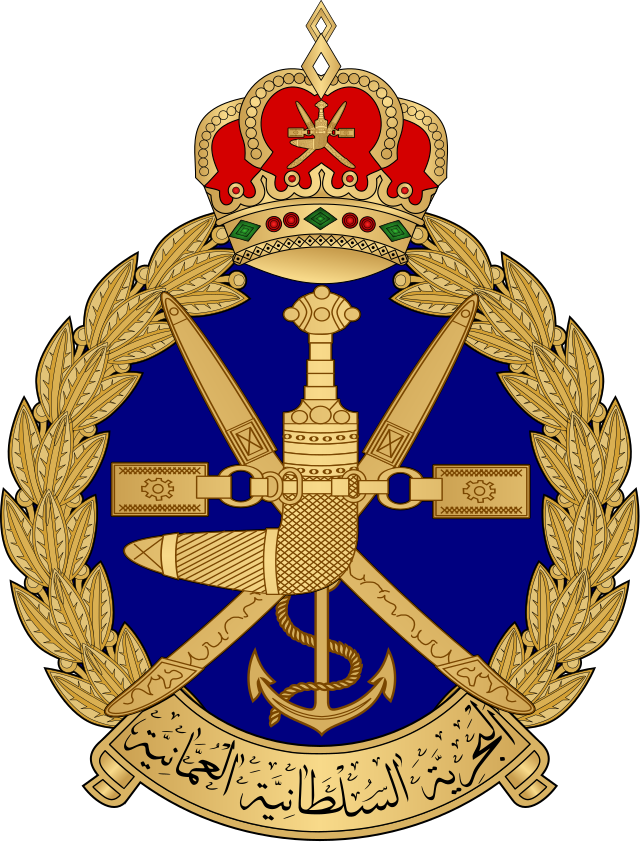 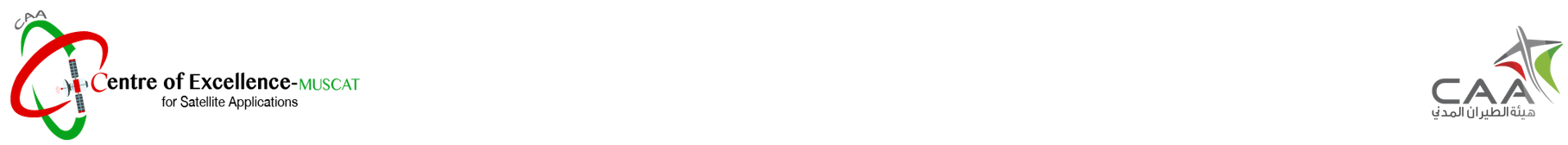 Subject 5:
Fog Formation
Its effects
Fog
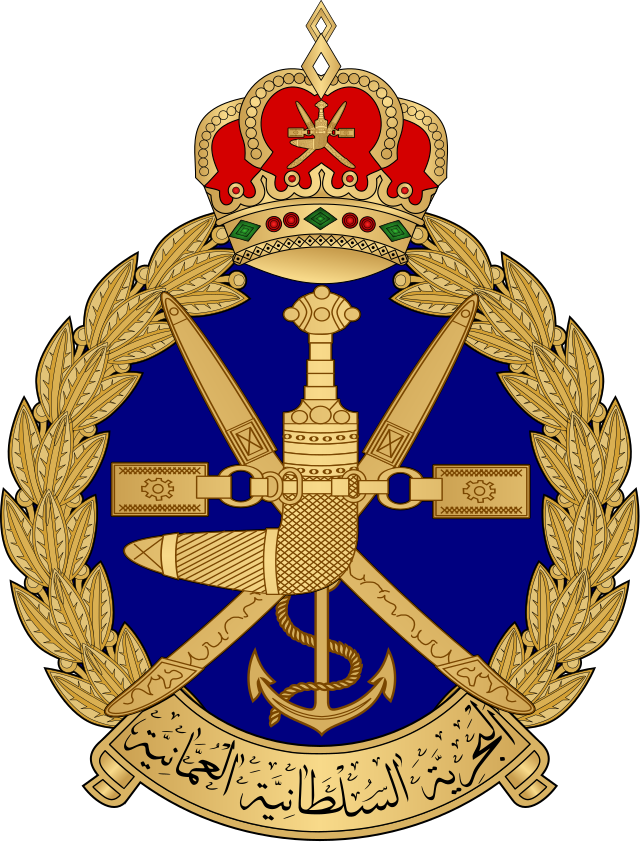 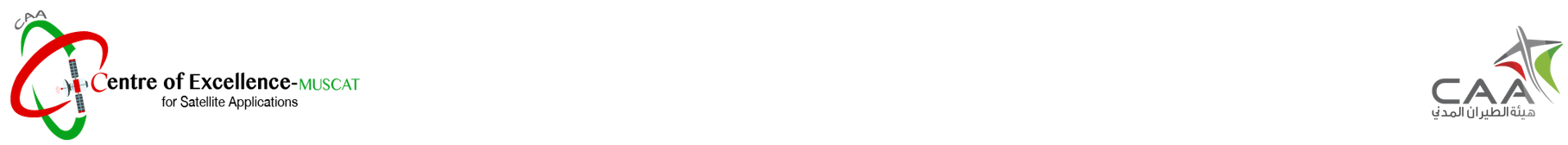 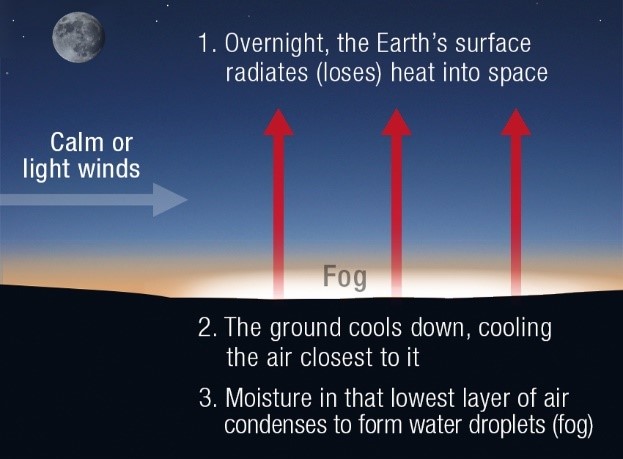 1: Fog Formation
Ideal condition for Fog Formation....
Stability (inversion )
High humidity (Saturation)
Calm to light surface wind
Low temperature
Timing: late night to early morning
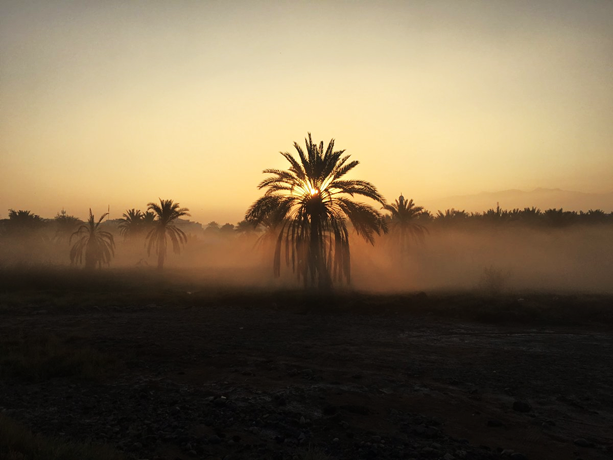 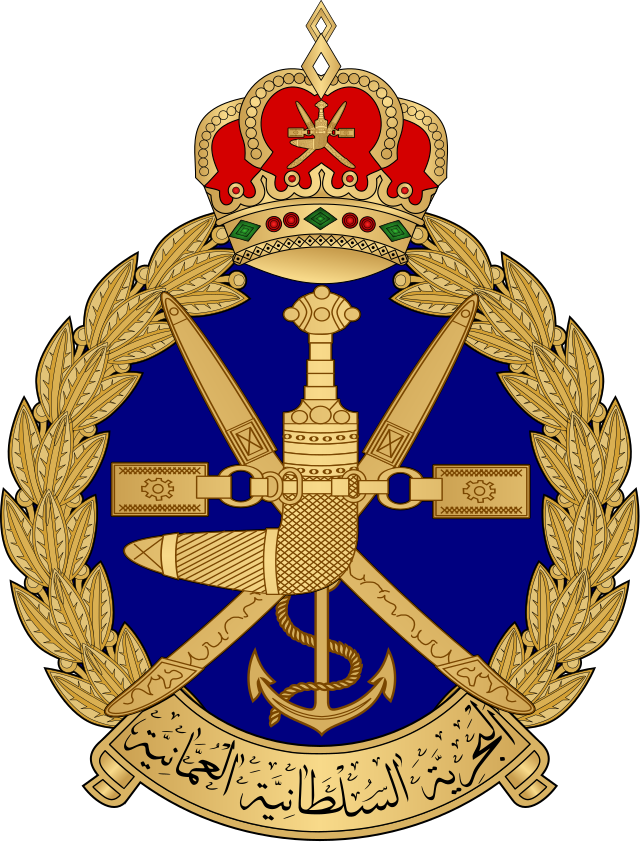 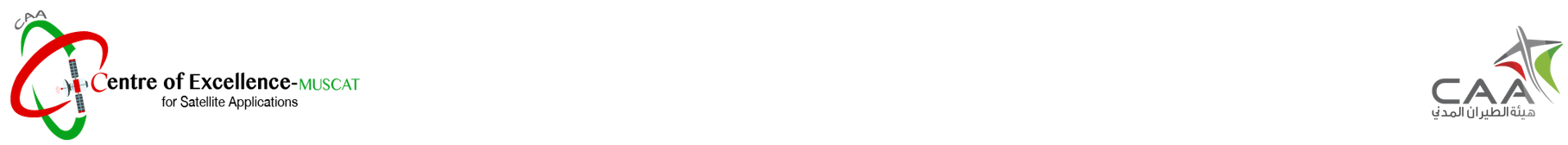 2: Effects on human activities
Fog over Haima on 06/02/2022
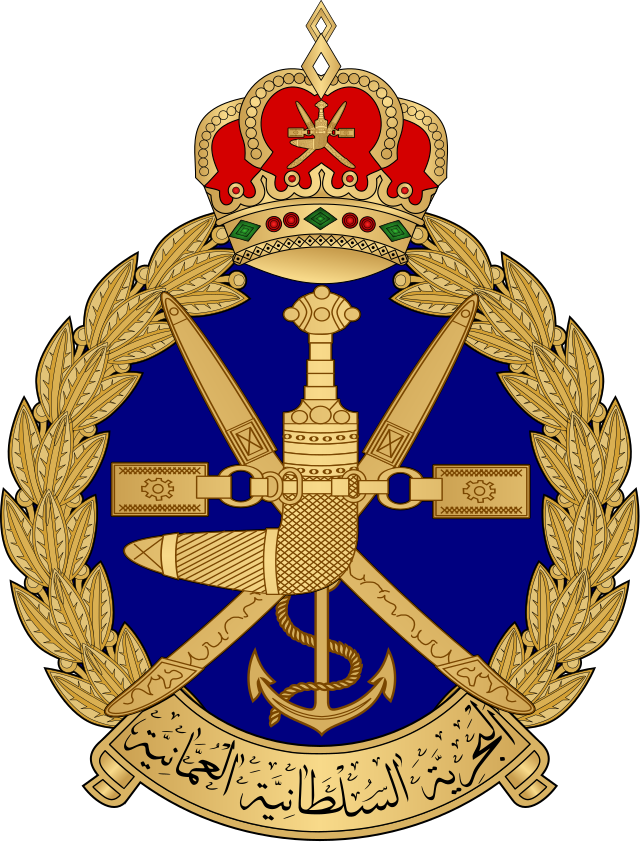 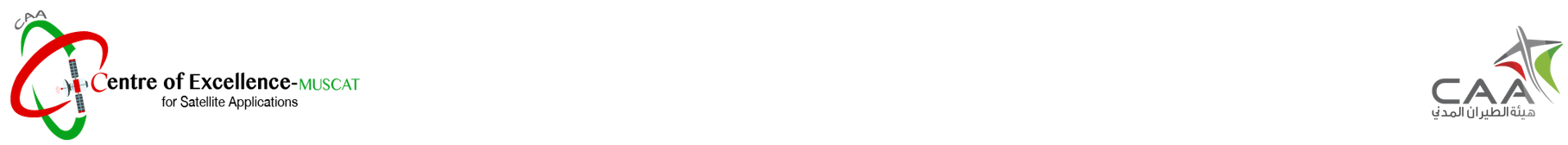 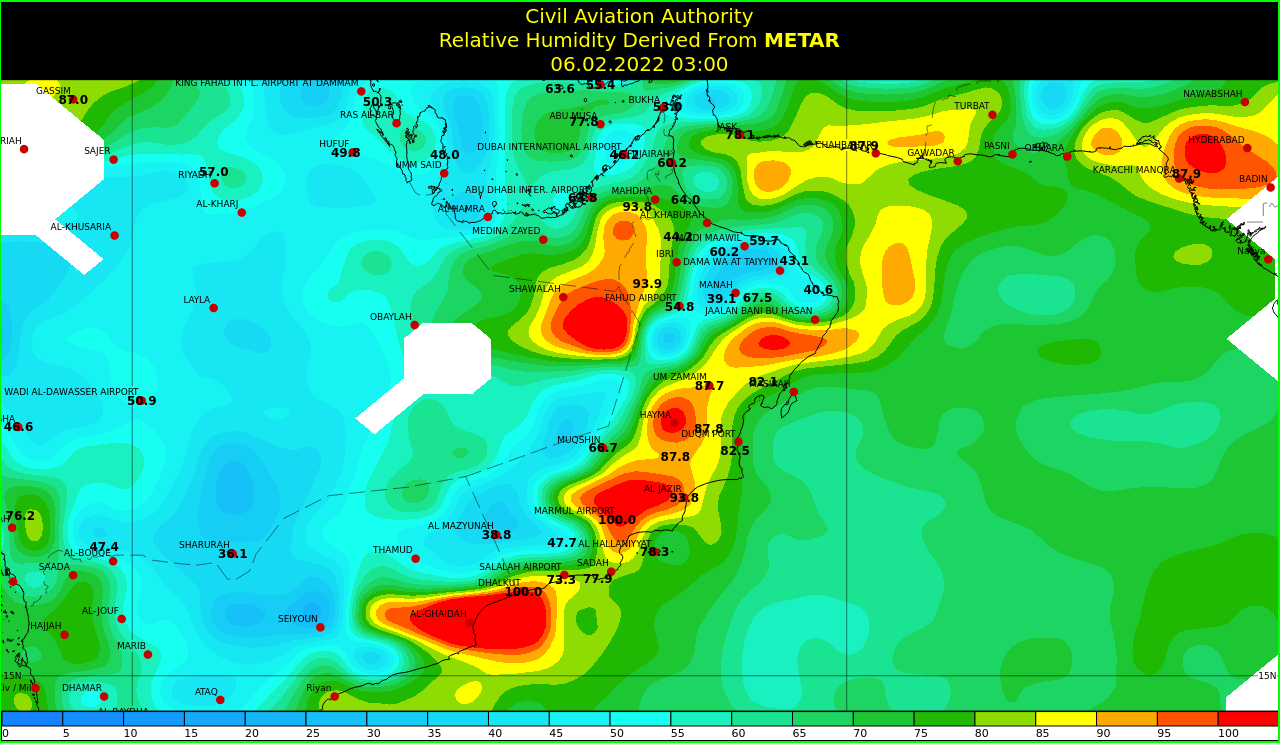 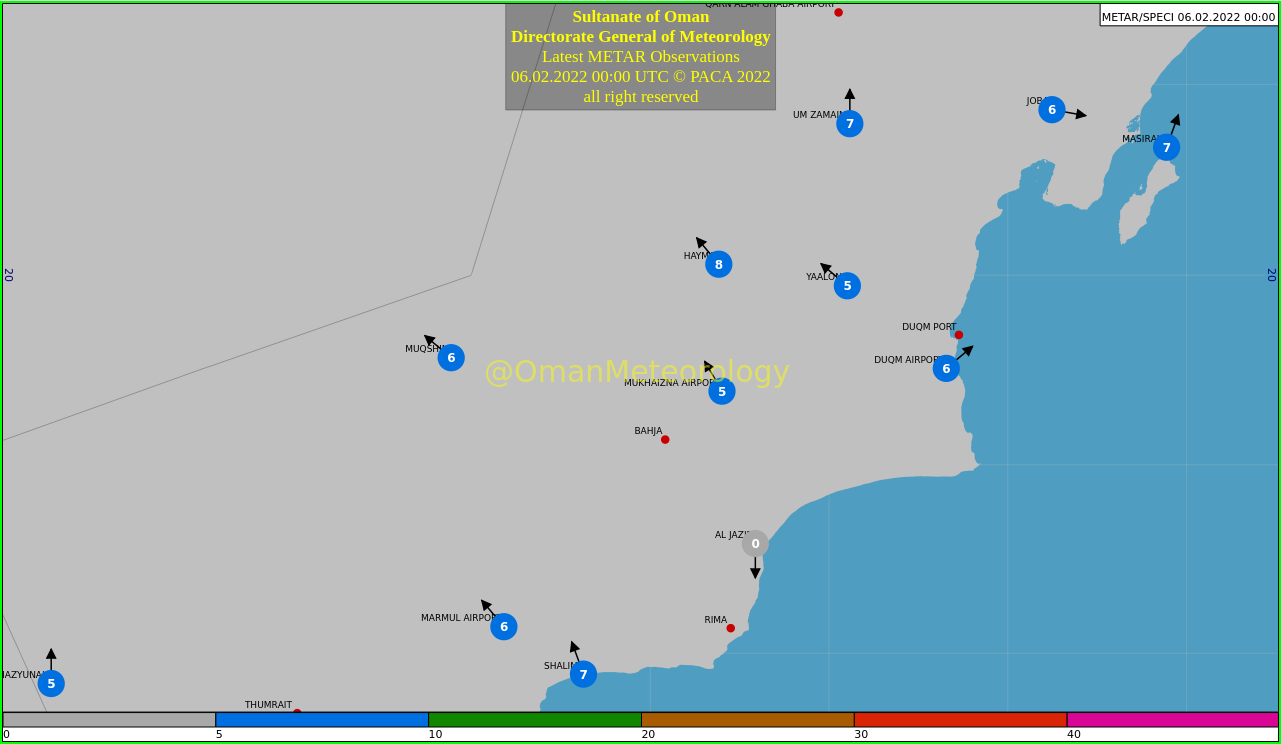 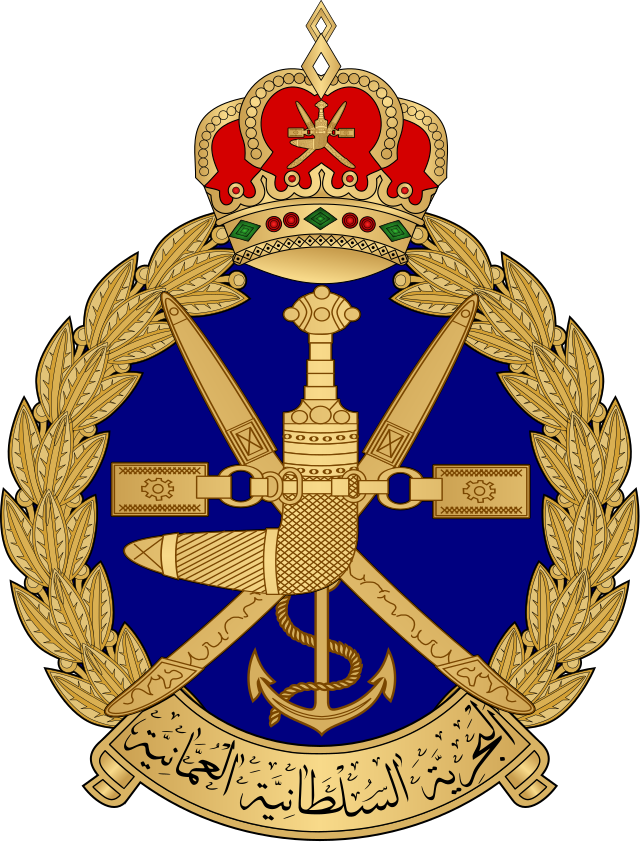 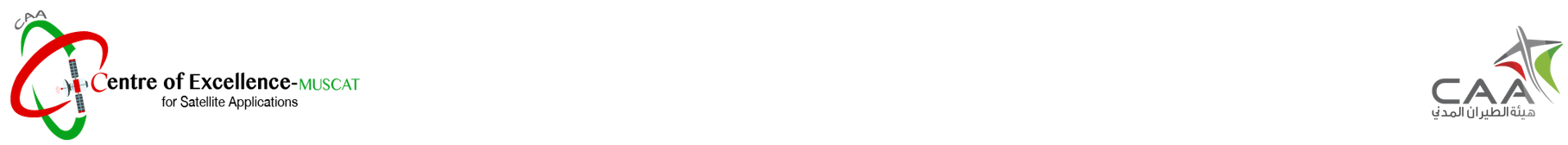 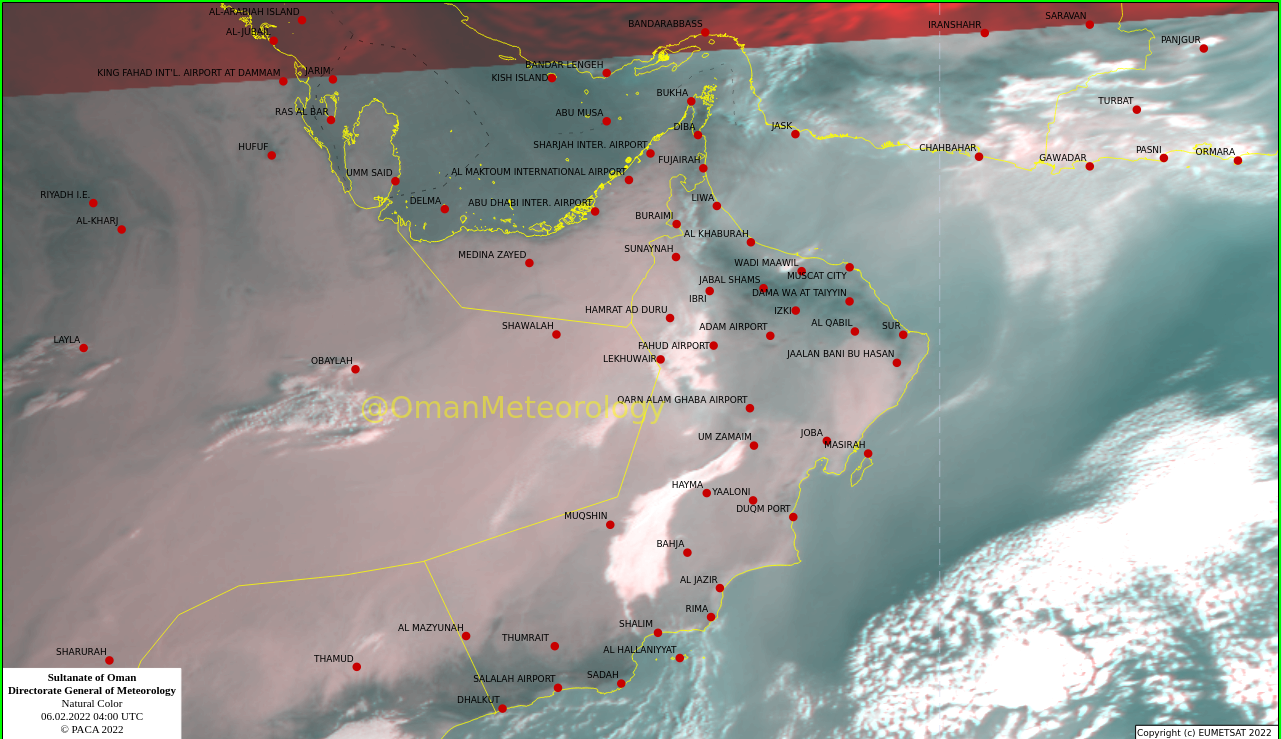 METAR
Satellite Image
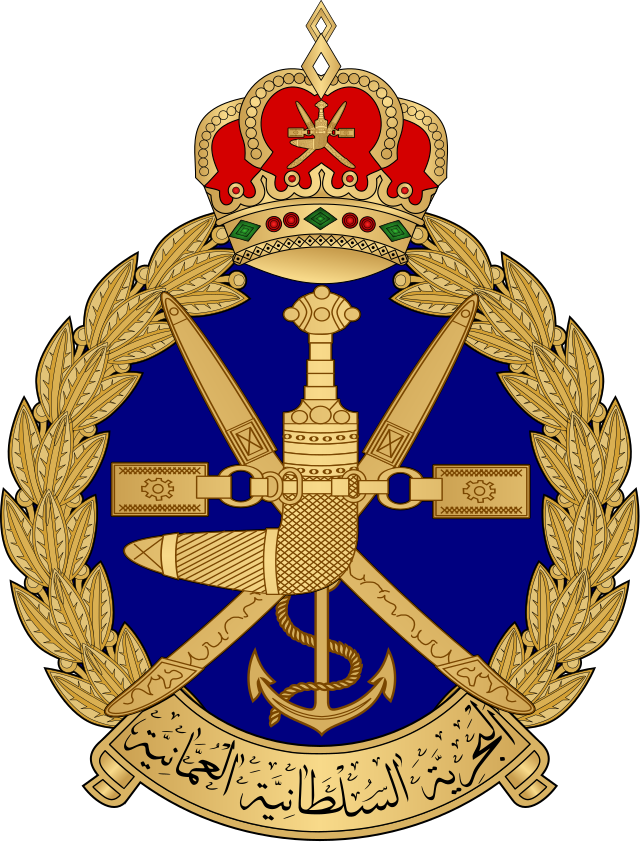 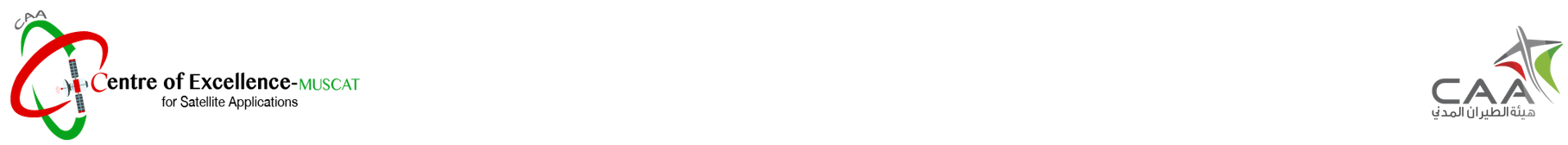 Subject 6:
What is Siberian high?
Winter monsoon
Siberian high
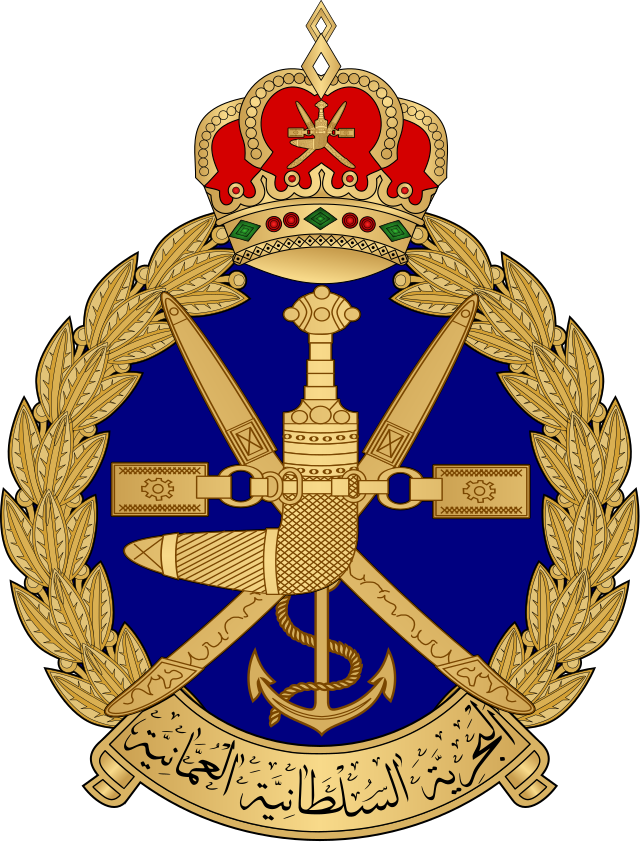 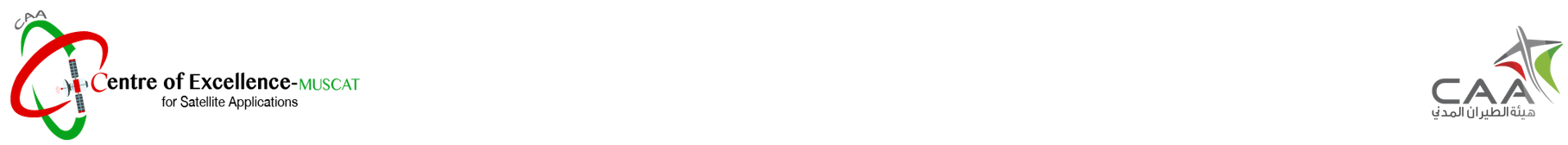 1: What is Siberian High
A strong High pressure (Siberian high) develops over Asia.
It’s a cool and dry continental air mass causes the winter monsoon.
Expected from End of Nov to Mar .
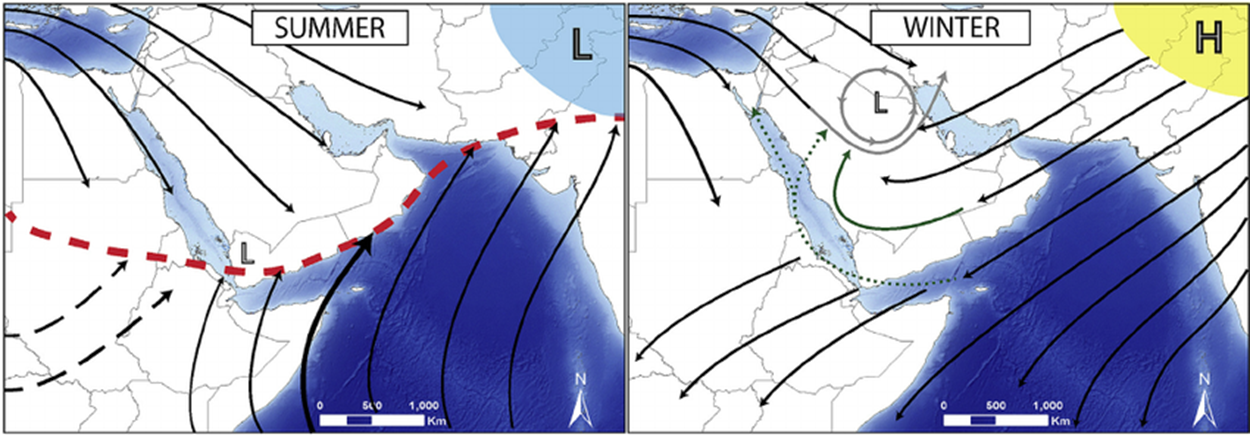 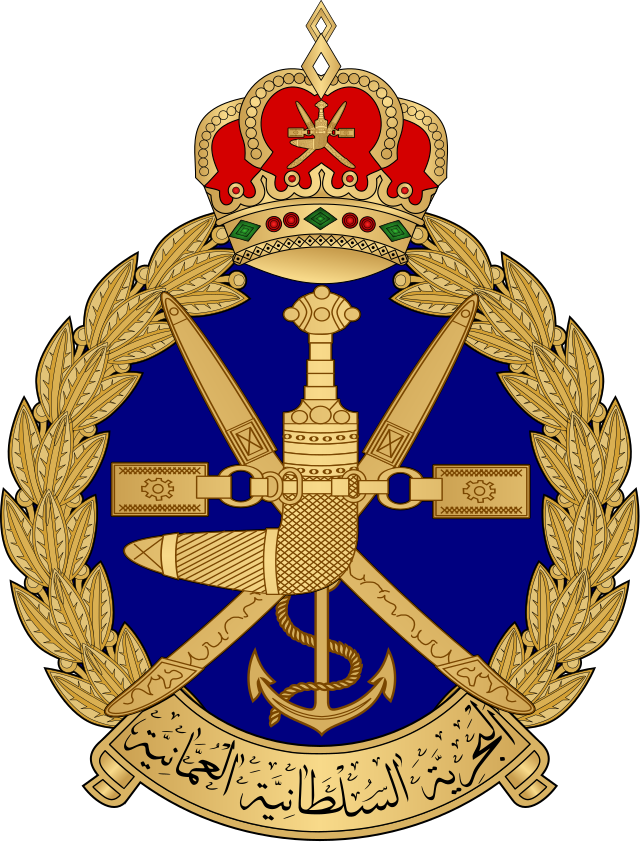 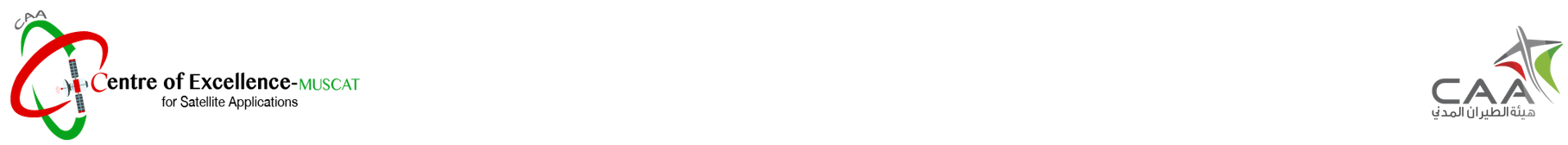 2: Winter monsoon
Wind direction (arrows) and ocean temperatures (colors). 
Dark purple indicates cooler sea surface temperatures(SST), and pinkish-yellow indicates warmer SST temperatures.
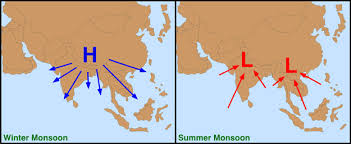 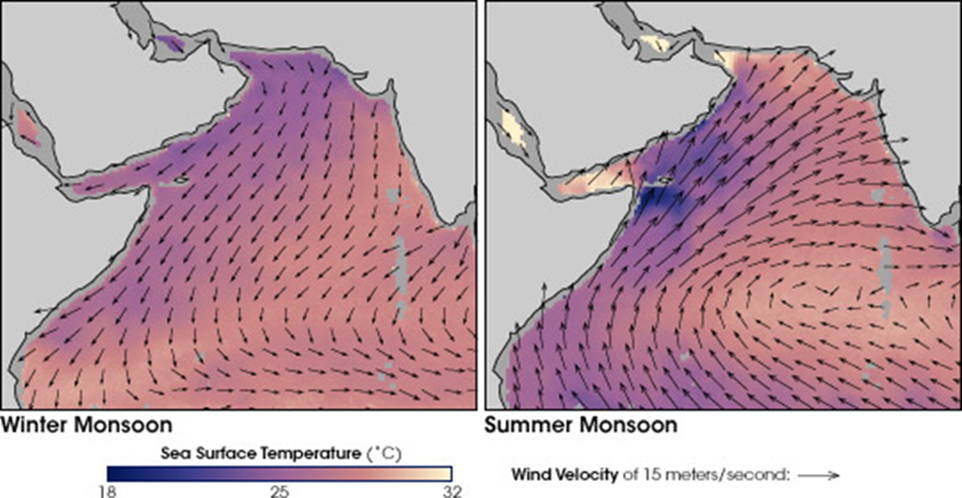 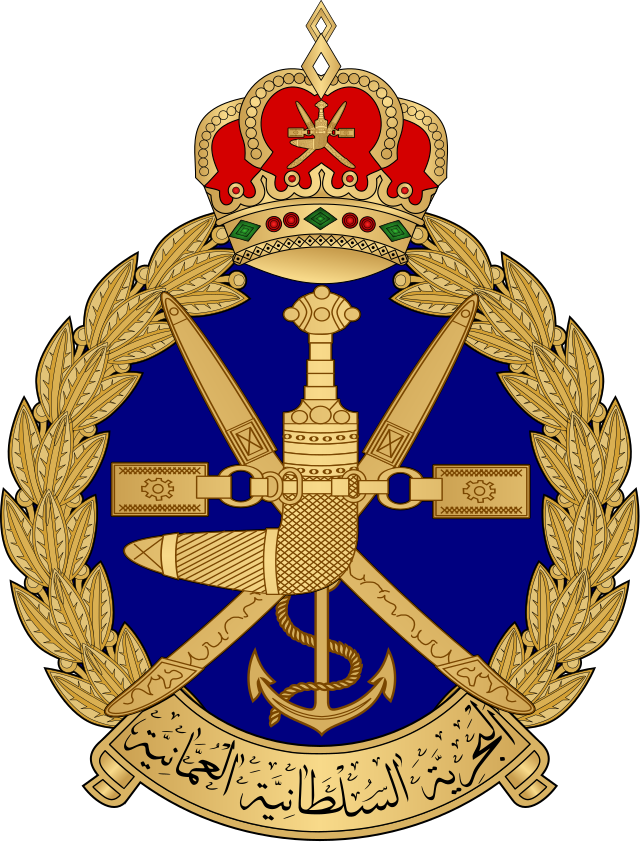 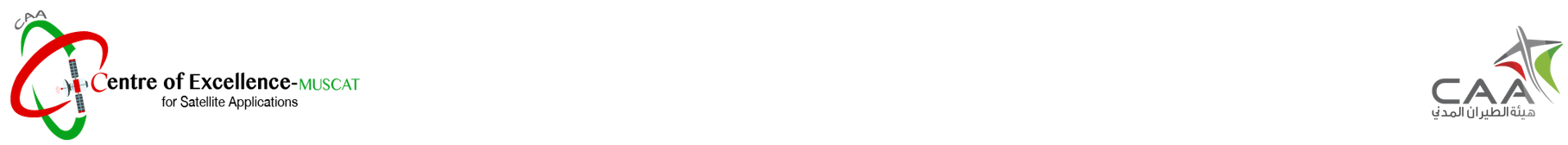 Scan this
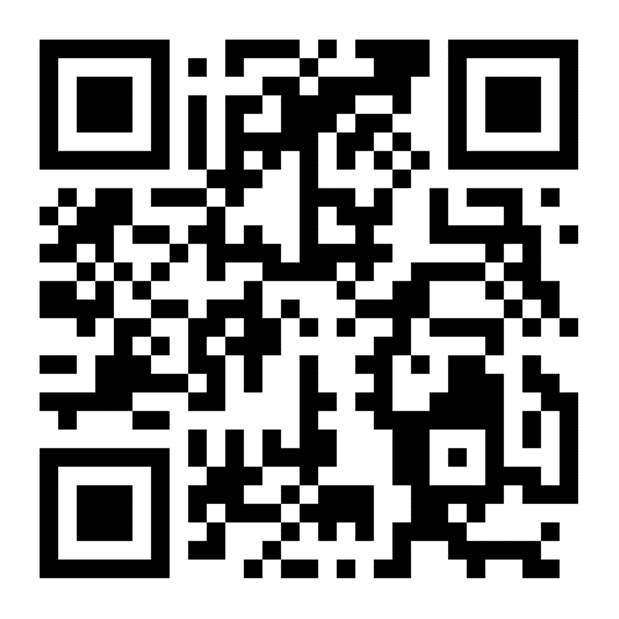 Kindly scan this “QR code” to evaluate this lecture.



Thank You!